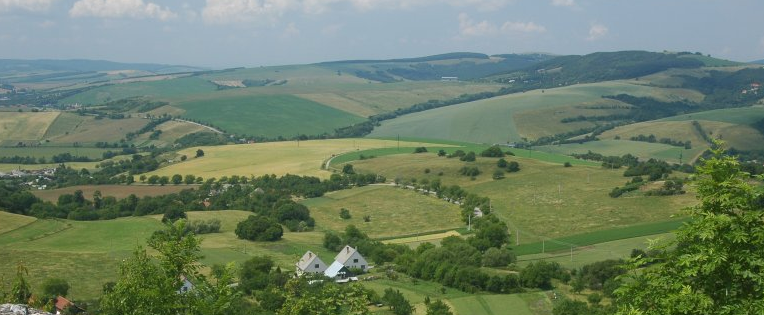 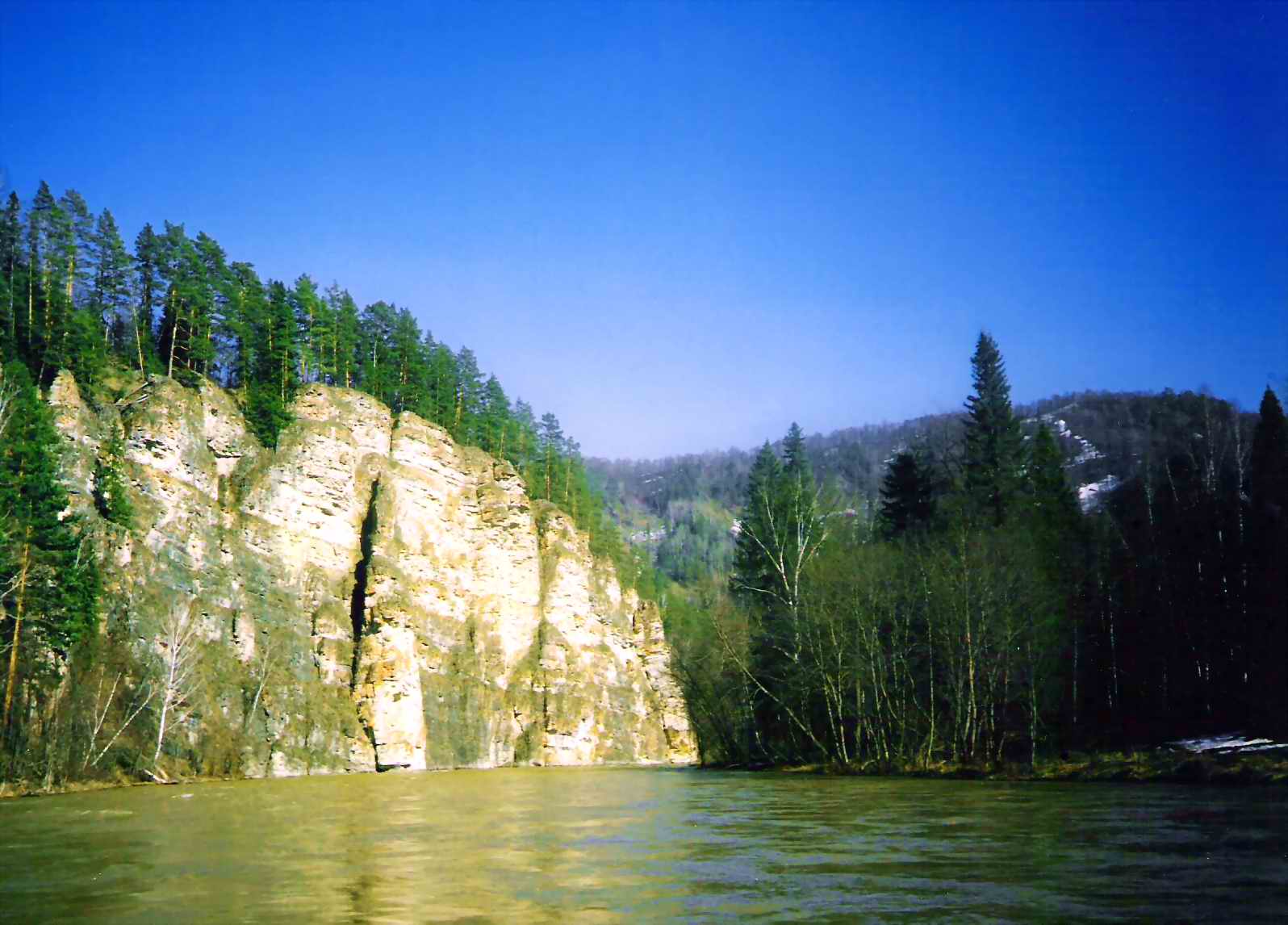 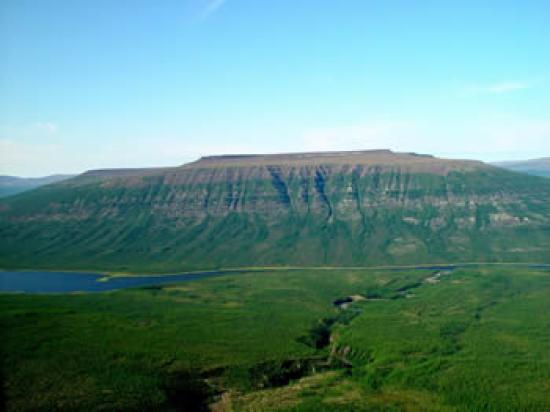 Равнины и горы суши
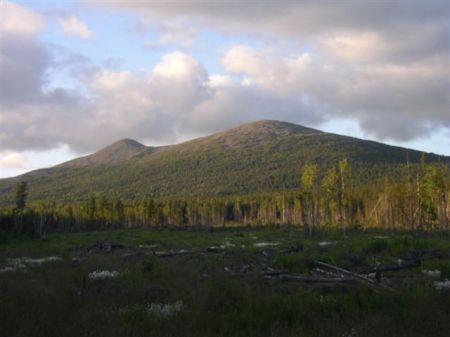 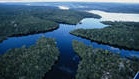 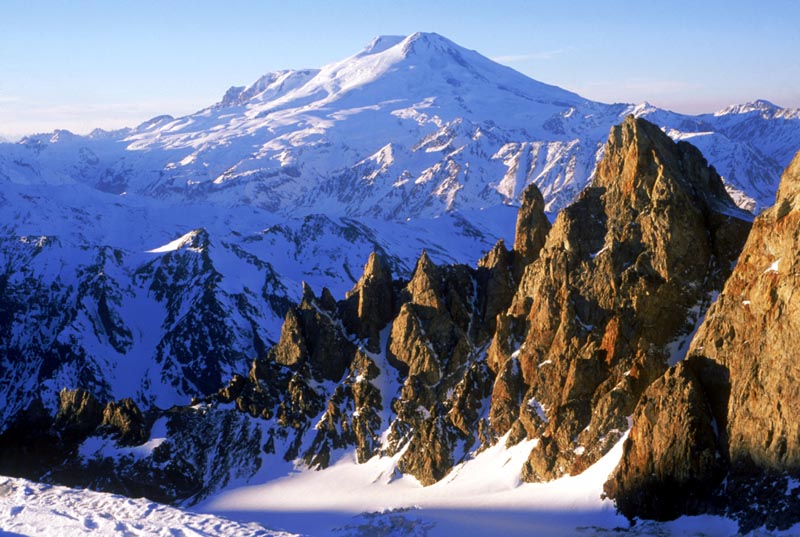 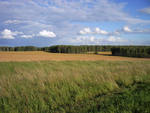 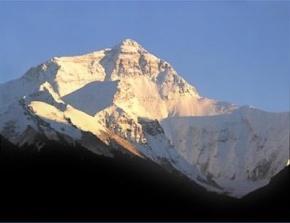 Западно-Сибирская равнина
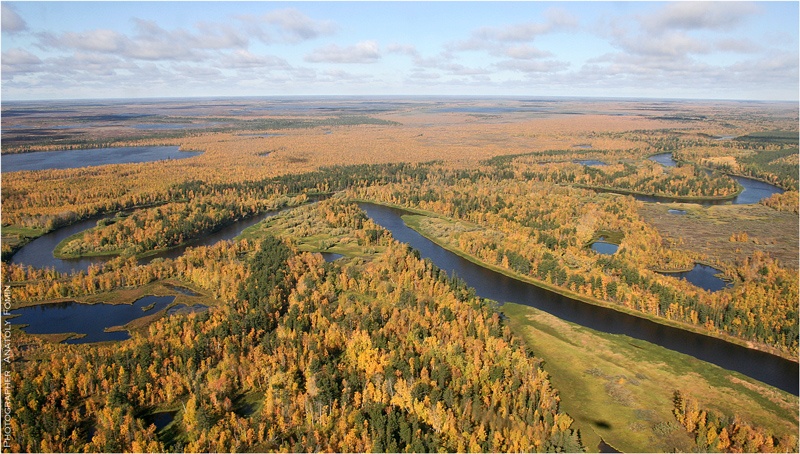 Амазонская низменность
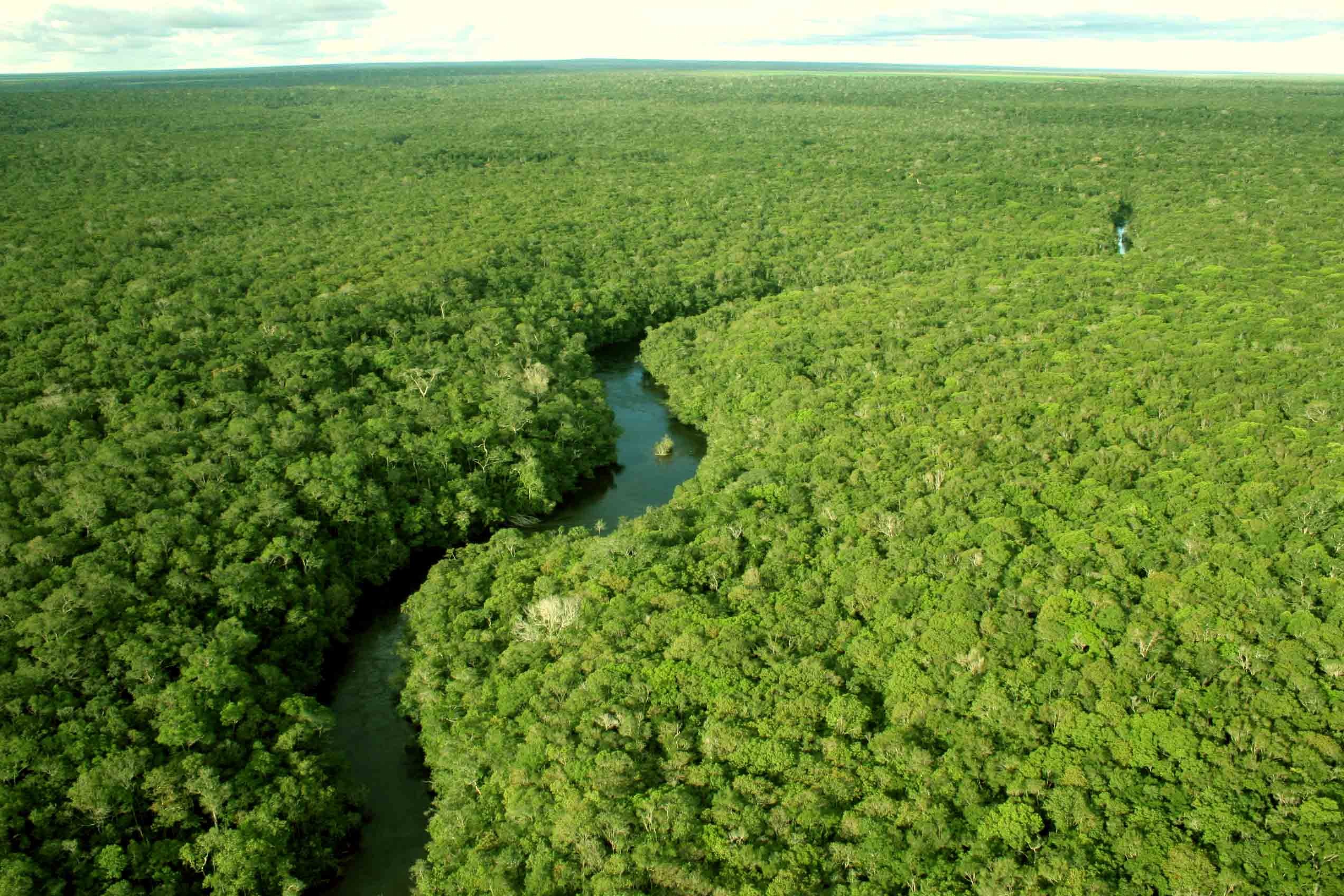 Восточно-Европейская возвышенность
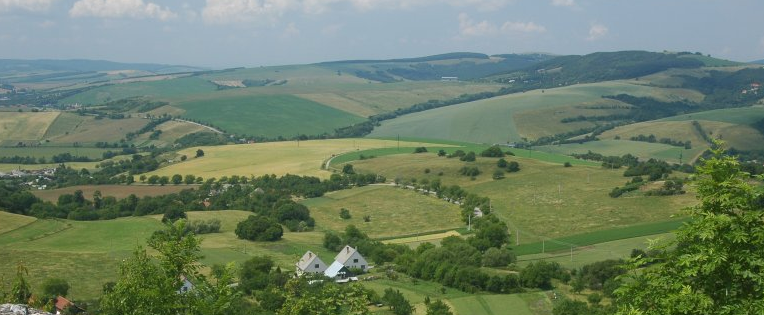 Среднесибирское плоскогорье
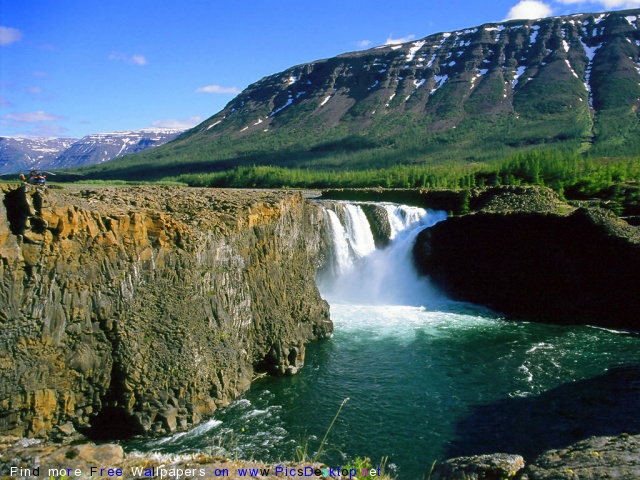 Средний Урал
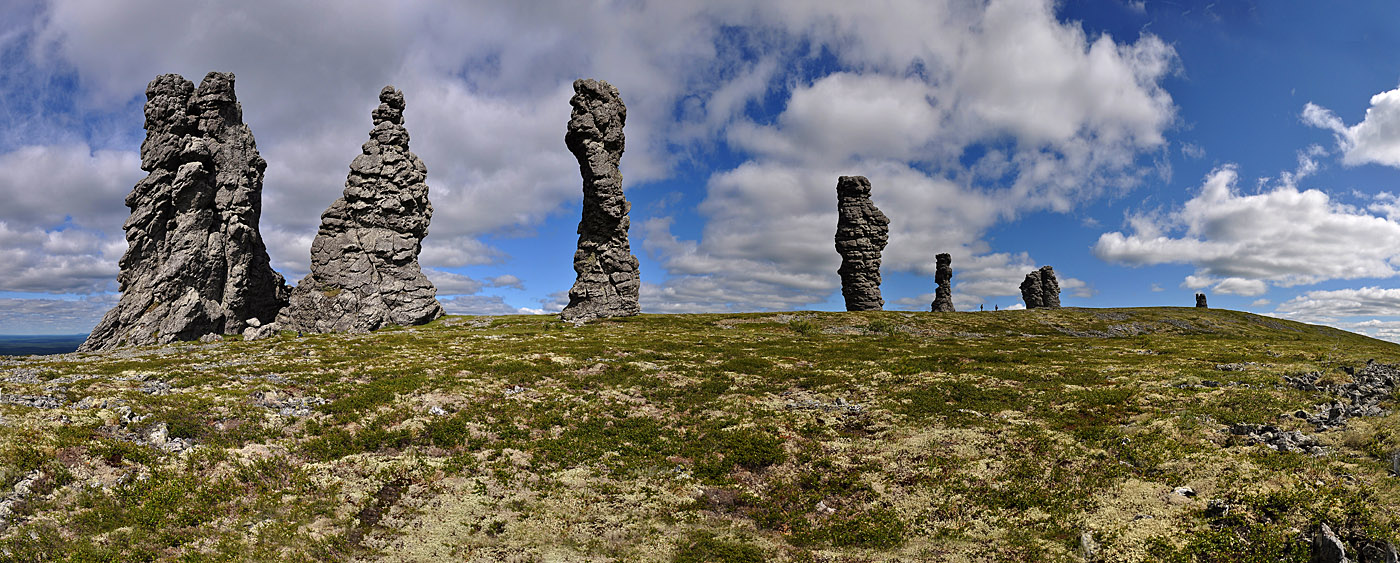 Южный Урал
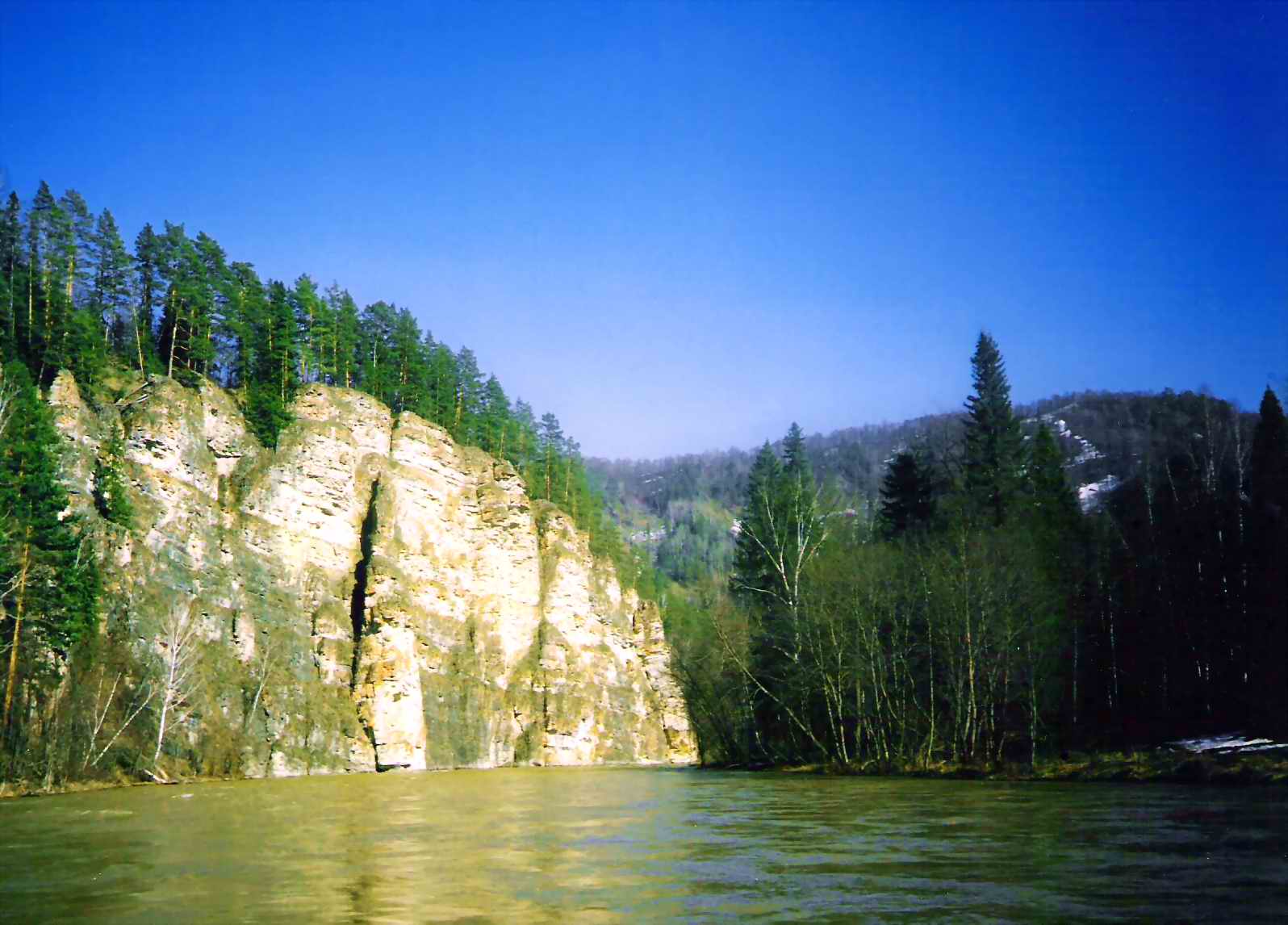 Кордильеры
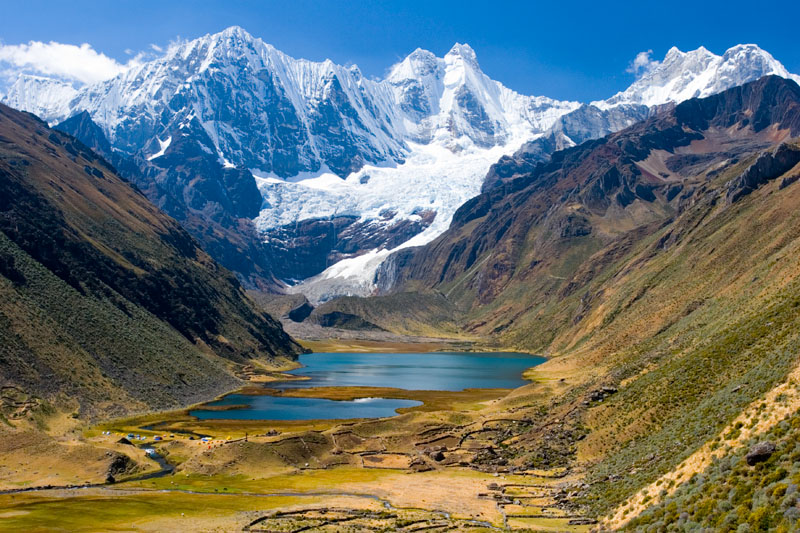 гора Эльбрус
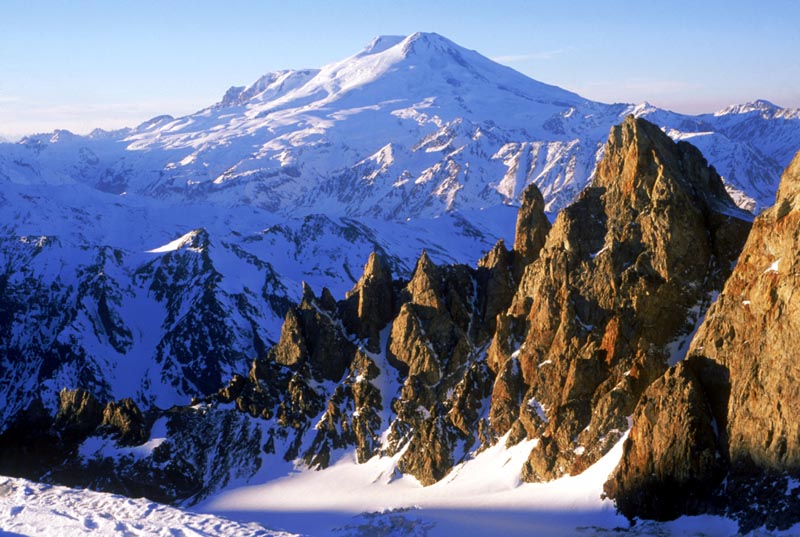 Эверест (Джомолунгма)
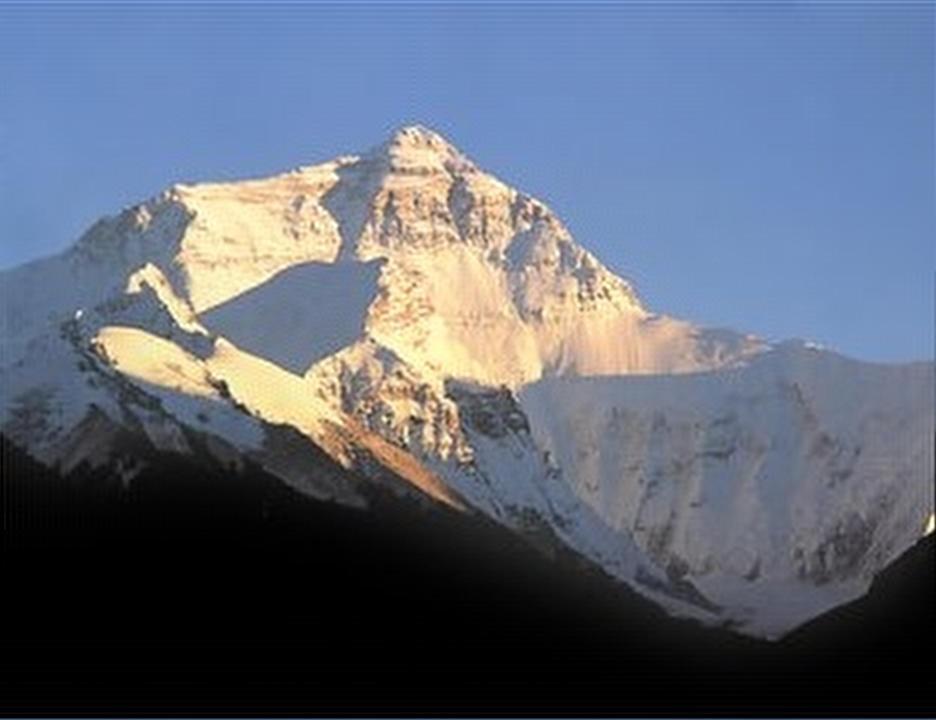 Тема:
,,,,,
,
А=О
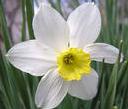 д
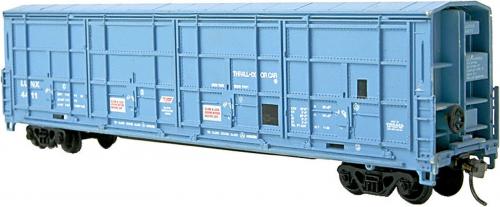 Рельеф
миро
,
,,,
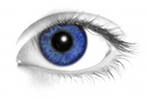 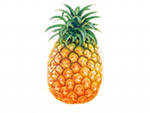 Е
Тема:
   
РЕЛЬЕФ ДНА МИРОВОГО 
ОКЕАНА
План  урока:
история изучения рельефа дна Мирового океана;
формы рельефа дна Мирового океана;
процессы, образующие рельеф дна Мирового океана.
История изучения  дна  Мирового  океана
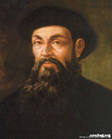 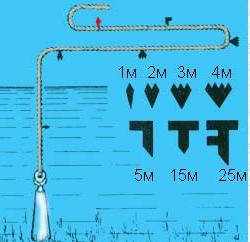 Путешествие Ф. Магеллана 
 (1519-1521 гг.)
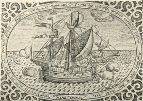 Лот - прибор для измерения глубин
 с борта судна.
Корабль  Ф. Магеллана.
 Старинная гравюра.
Измерение глубин эхолотом
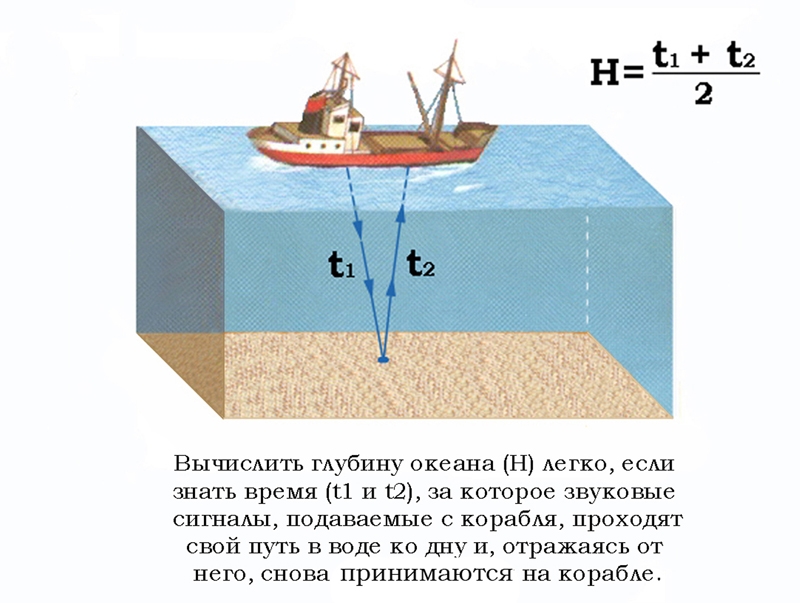 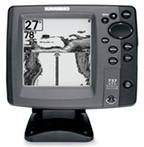 Экспедиция британского  корабля «Челленджер» 1872-1876 гг.
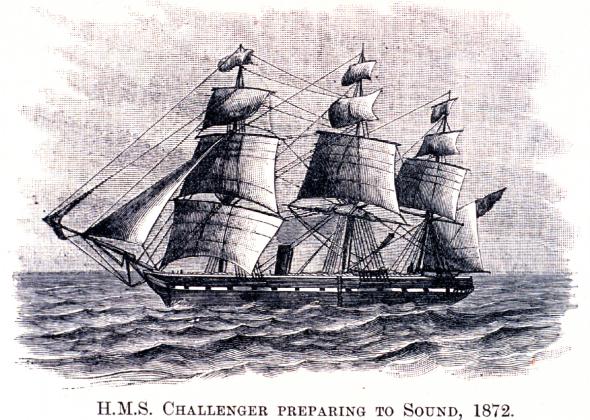 Аппаратура для подводного бурения
Исследовательское судно - батискаф
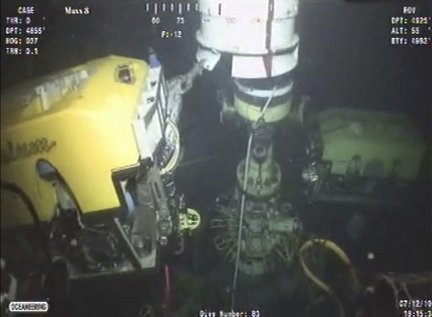 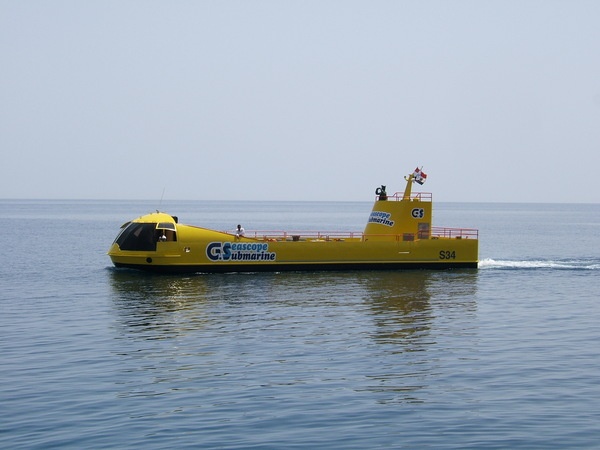 Снимок побережья с искусственного спутника
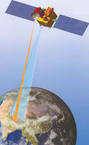 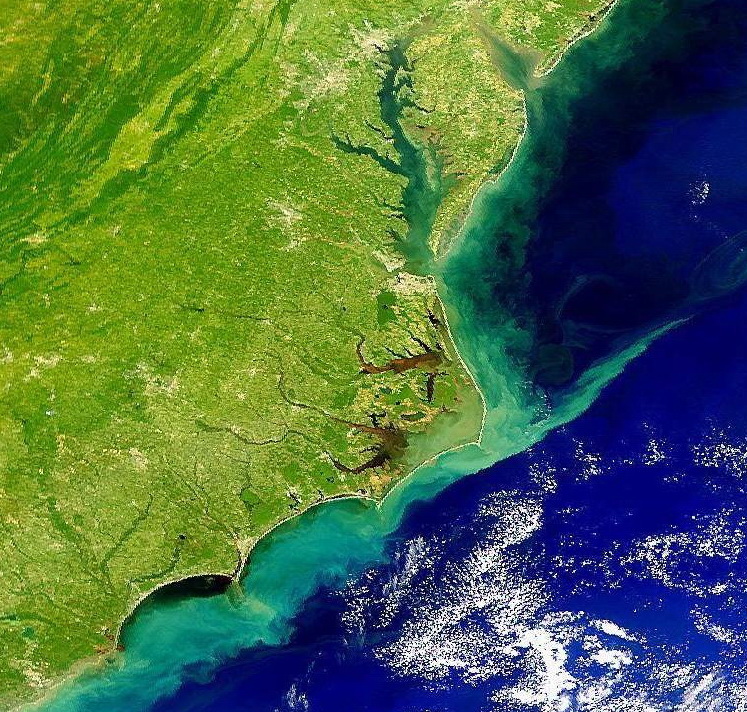 Рельеф дна Мирового океана
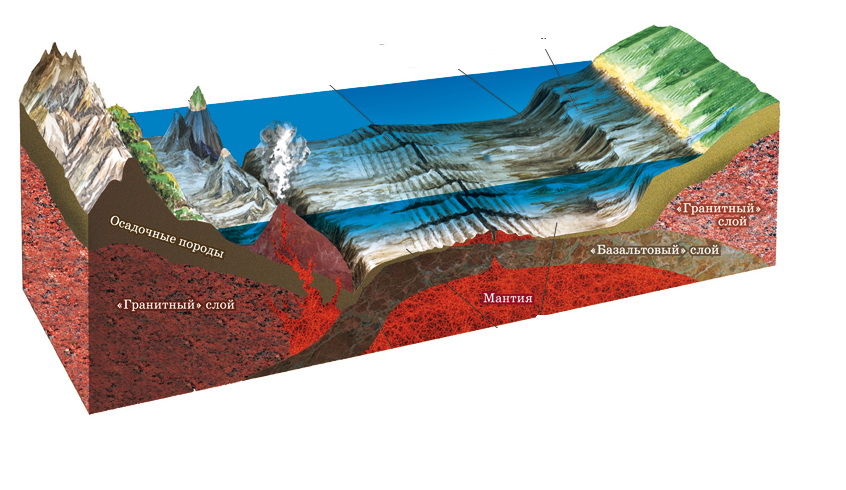 Океаническая земная кора
Материковая земная кора
Рельеф дна Мирового океана
1. Подводная окраина 
 материков
2. Переходная
 зона
3. Ложе океана
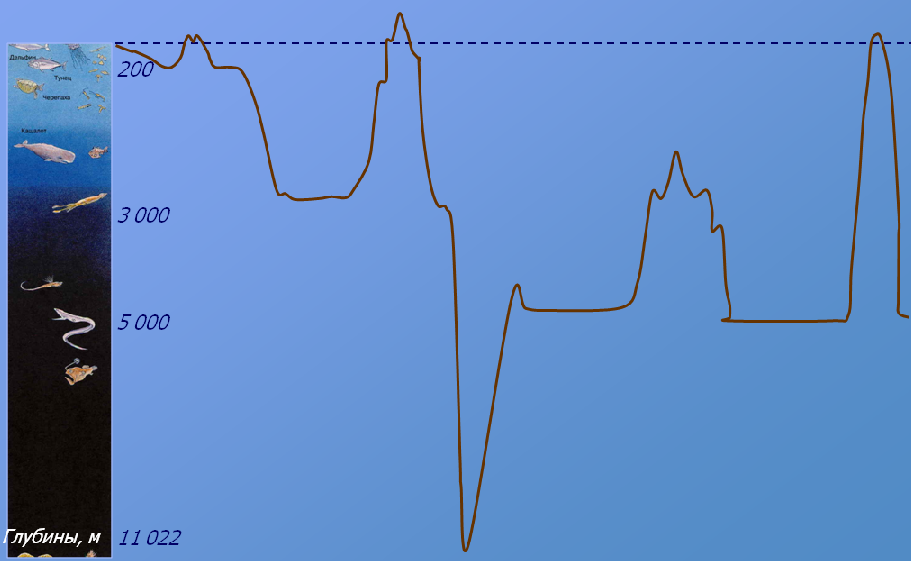 Шельф
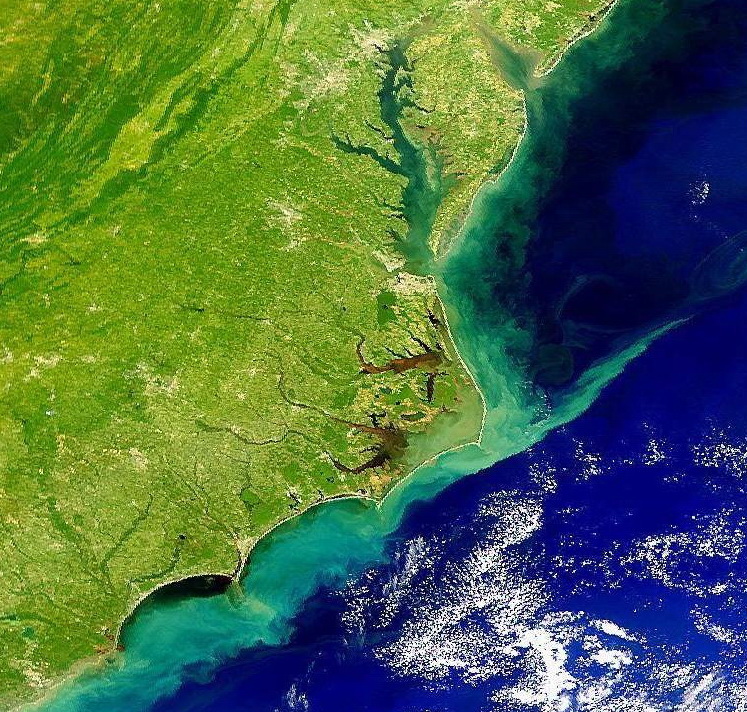 Использование шельфа людьми
Добыча полезных ископаемых                             Рыболовство
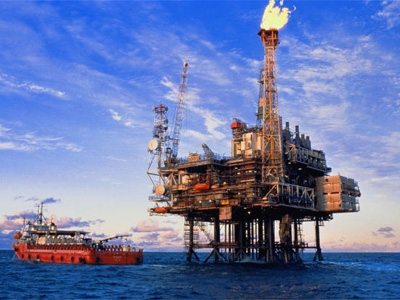 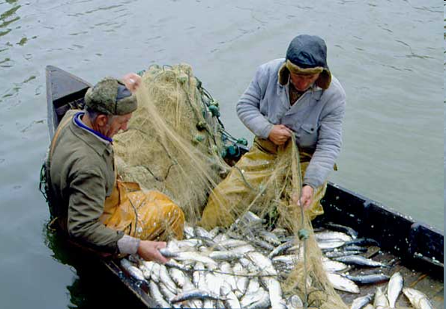 Рельеф дна Мирового океана
1. Подводная окраина 
 материков
2. Переходная
 зона
3. Ложе океана
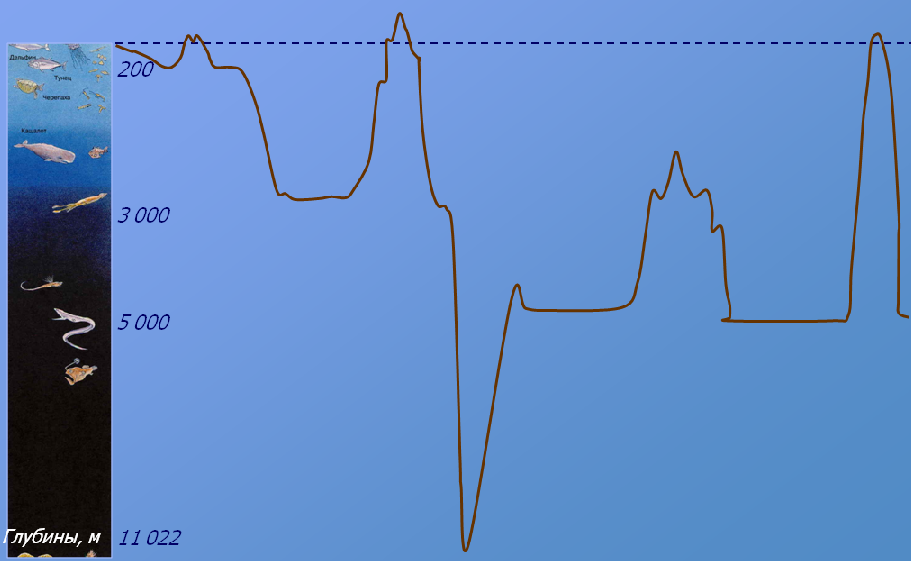 Шельф
Склон
Подводная окраина  материков
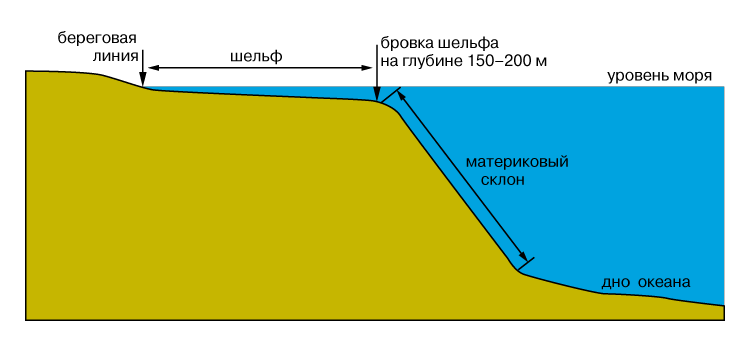 Рельеф дна Мирового океана
1. Подводная окраина 
 материков
2. Переходная
 зона
3. Ложе океана
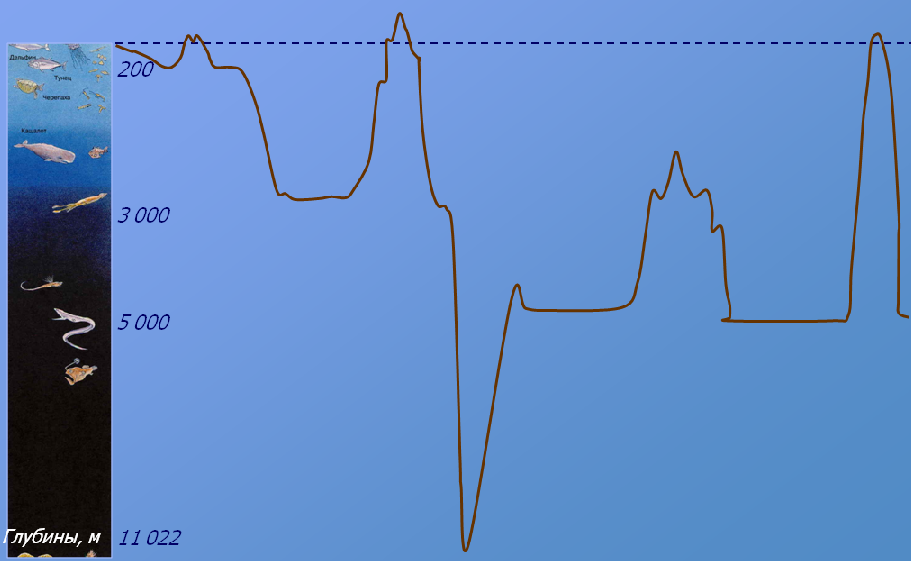 Шельф
Островные дуги
Склон
Желоб
Марианские острова
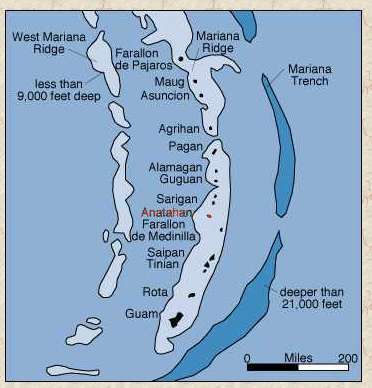 Рельеф дна Мирового океана
1. Подводная окраина 
 материков
2. Переходная
 зона
3. Ложе океана
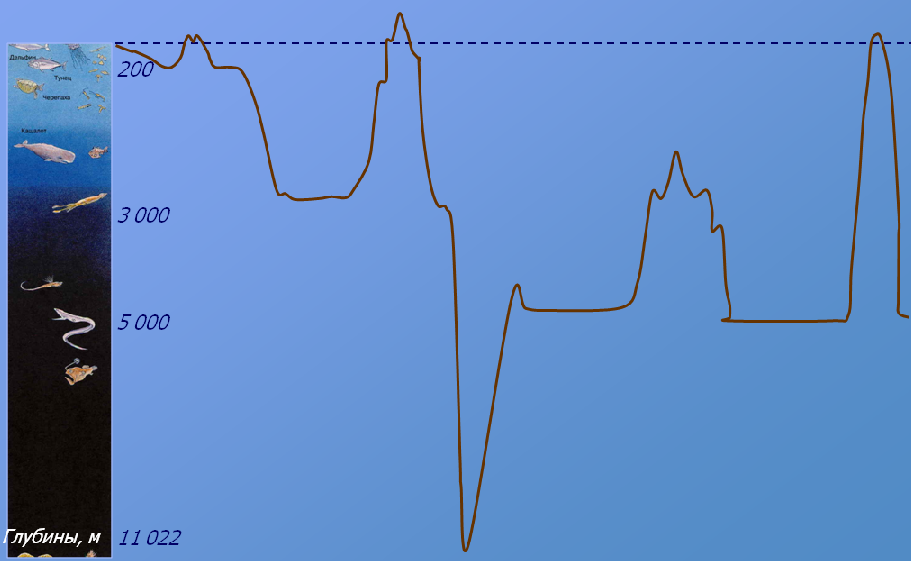 Шельф
Островные дуги
Вулканич. острова
Склон
СОХ
Котловина
Котловина
Желоб
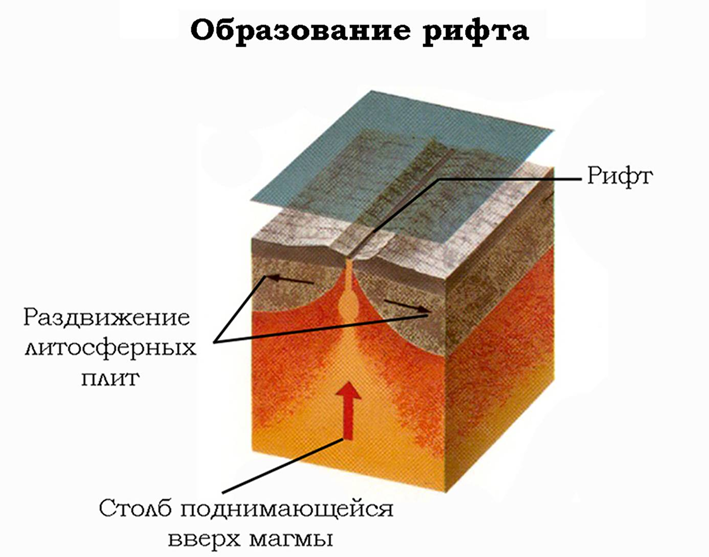 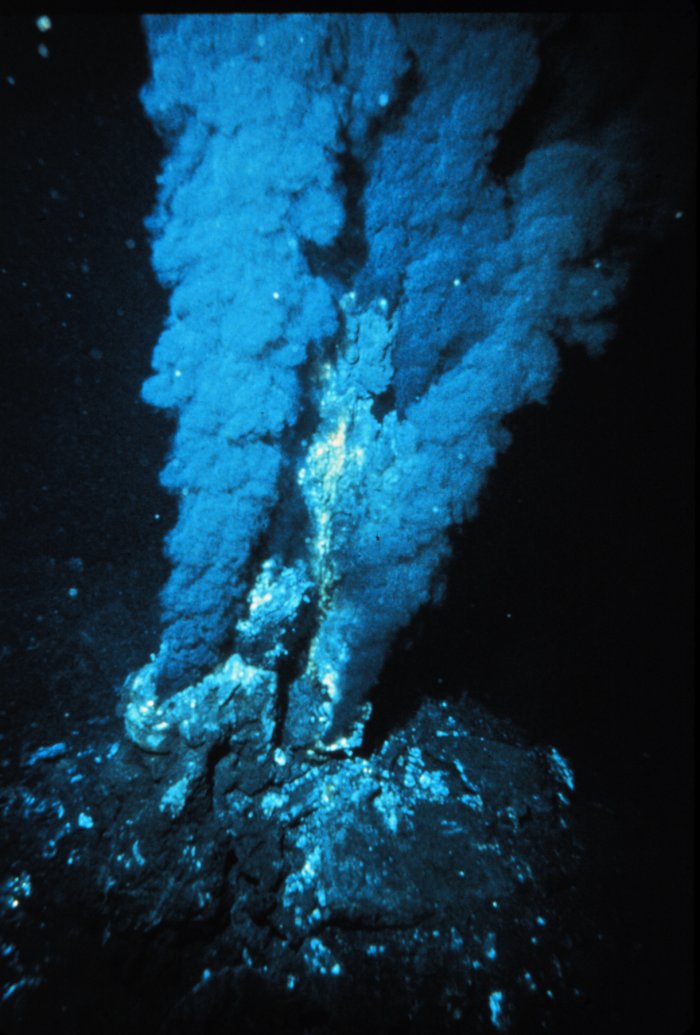 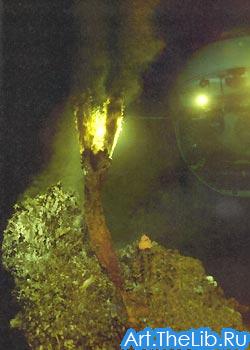 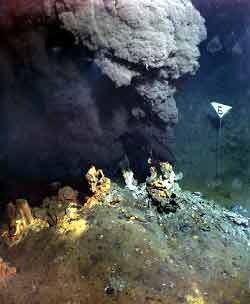 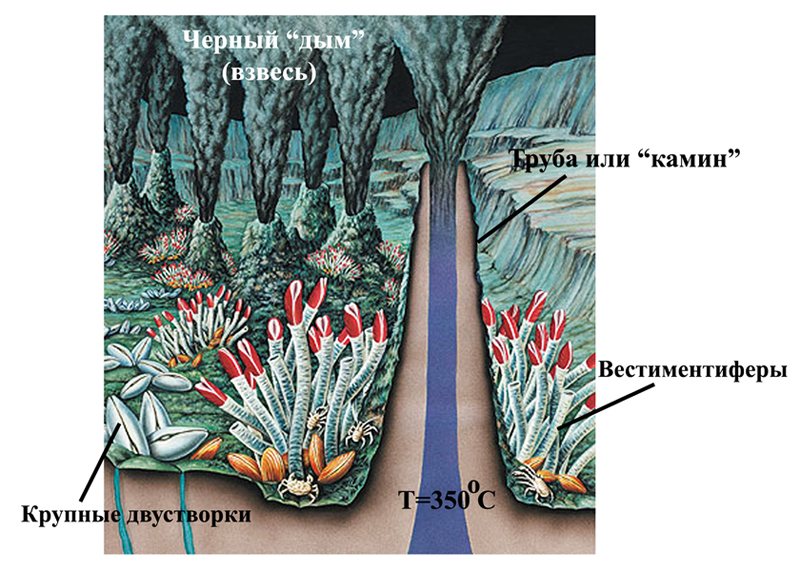 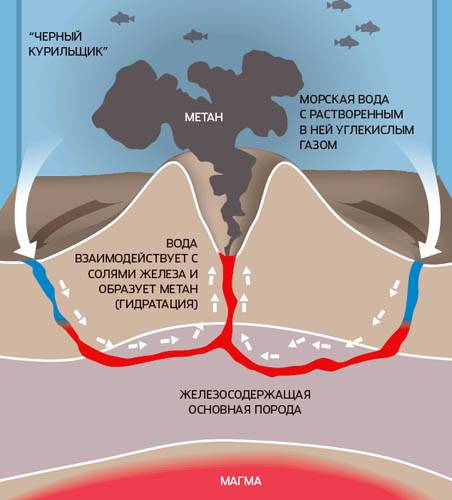 Подводный вулкан на дне Тихого океана
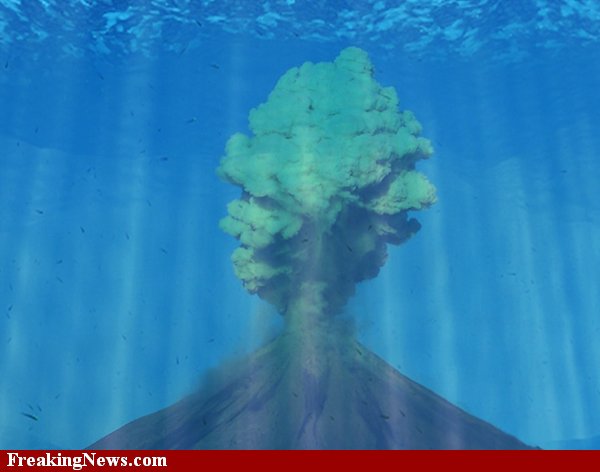 Образование вулканического острова
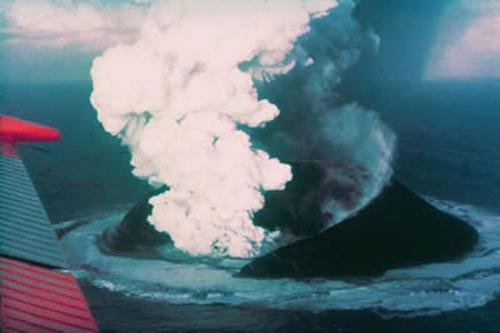 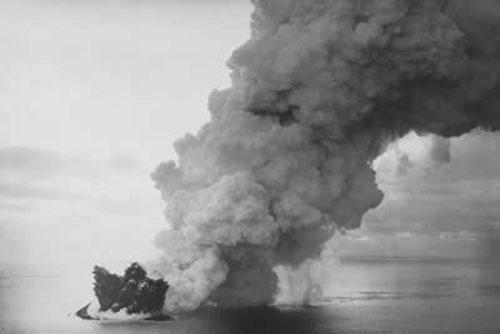 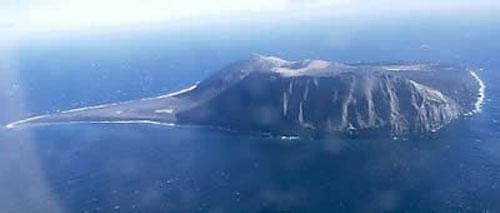 Атоллы – коралловый остров кольцеобразной формы.
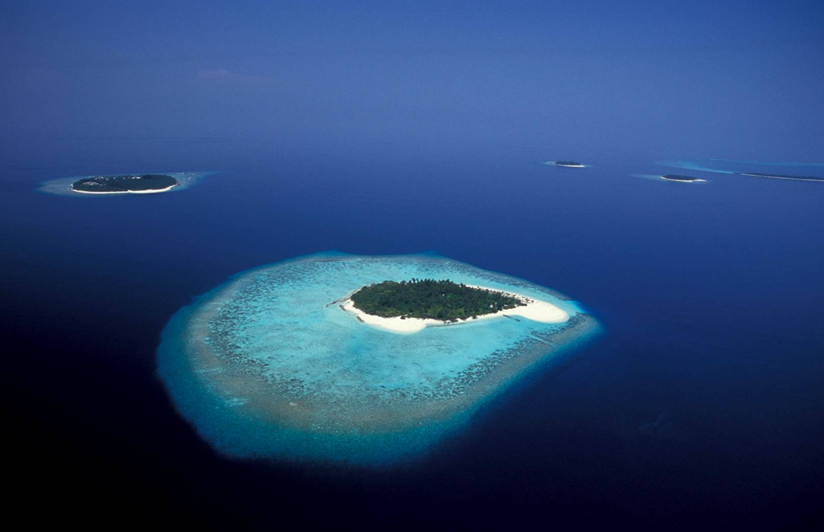 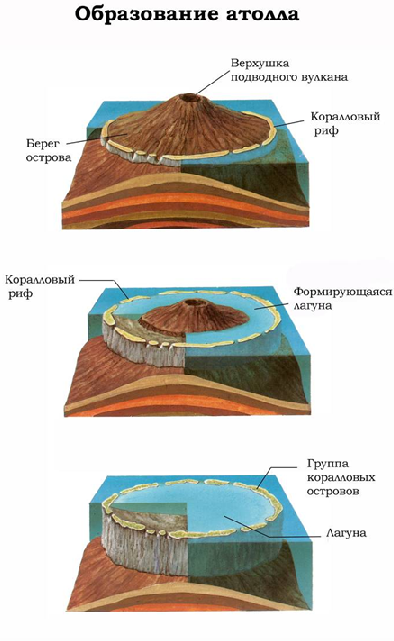 Остров Меньшикова –крупнейший
атолл на Земле (S-2336, 92%-лагуна)
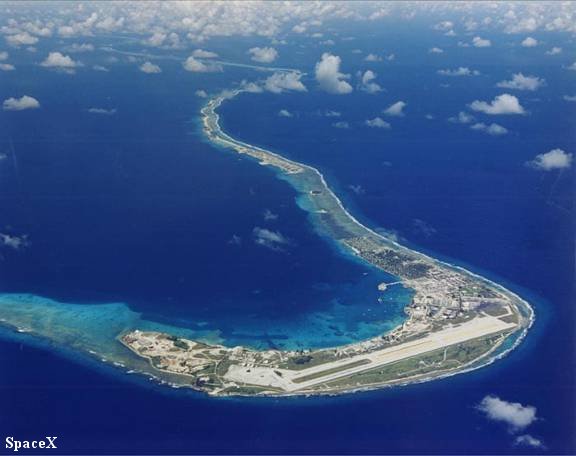 Маршалловы острова
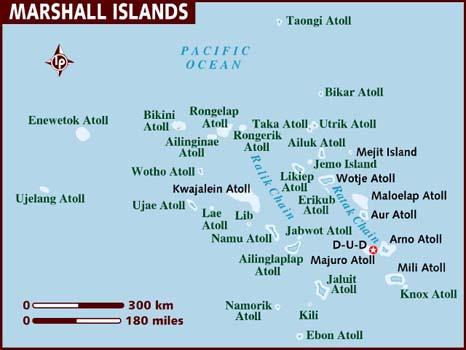 Рельеф дна Мирового океана
Шельф
1. Подводные окраины 
  материков
Материковый склон
Глубоководные желоба
2. Переходная зона
Островные дуги
Котловины
3. Ложе океана
Срединно- 
океанические хребты
Вулканические острова
Процессы, образующие рельеф дна Мирового океана
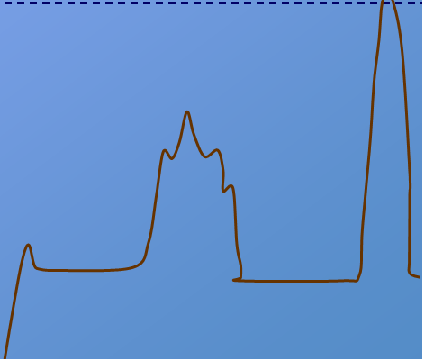 Внешние  силы
Внутренние  силы
Обитатели древних коралловых рифов
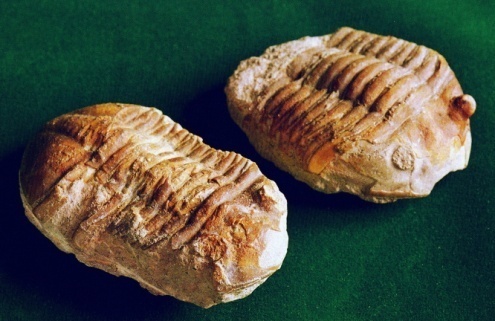 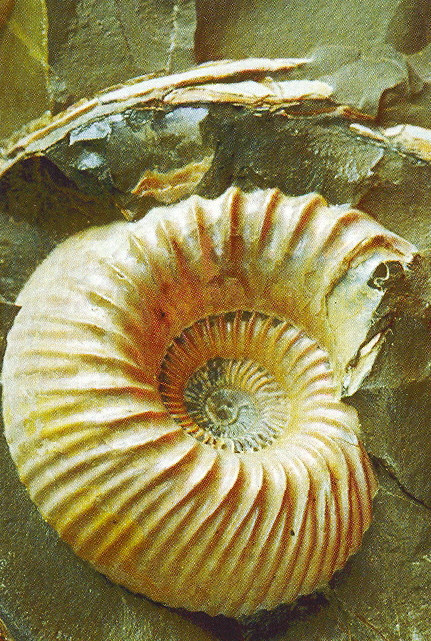 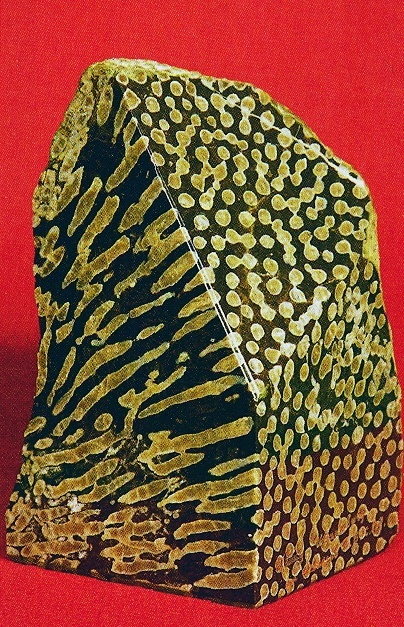 Древнейшие «зрячие» живые существа
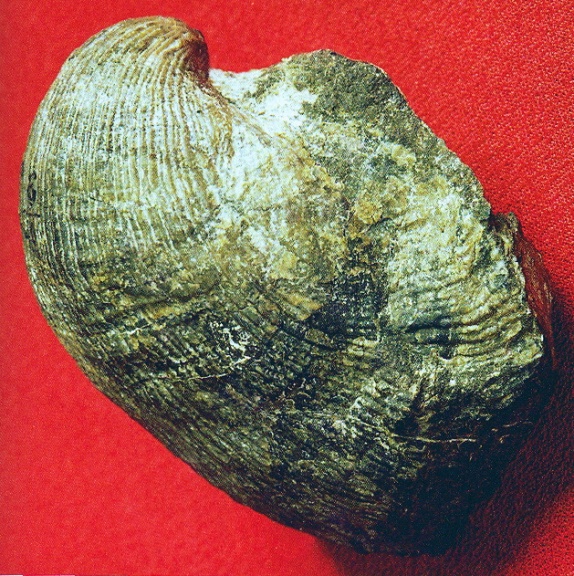 Морская улитка 
150 млн. лет.
Ветка кораллов 
330 млн. лет.
Морская раковина 
380 млн. лет.
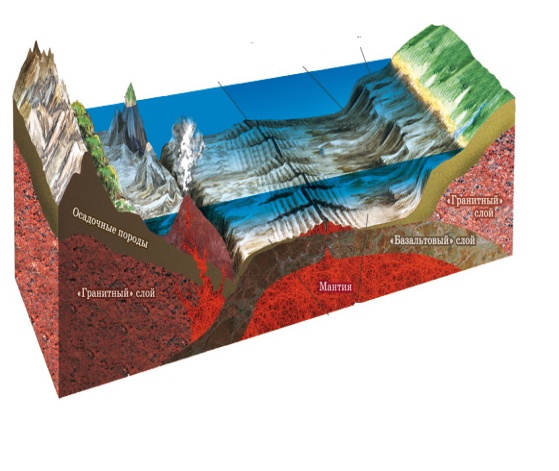 Кроссворд «Рельеф дна Мирового океана»
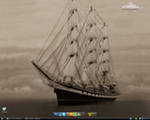 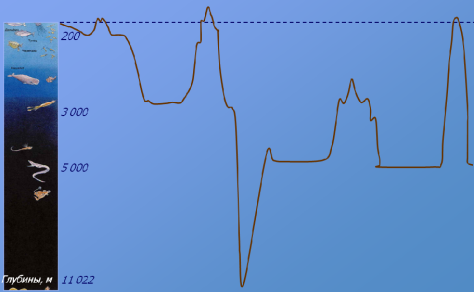 1
2
3
4
5
6
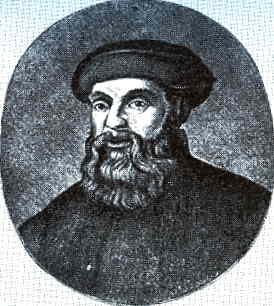 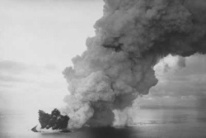 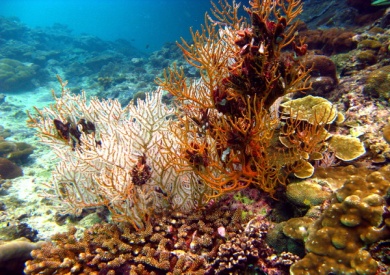 7
8
9
10
11
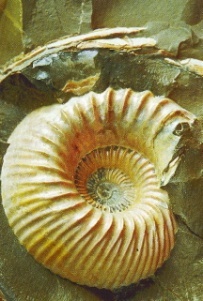 12
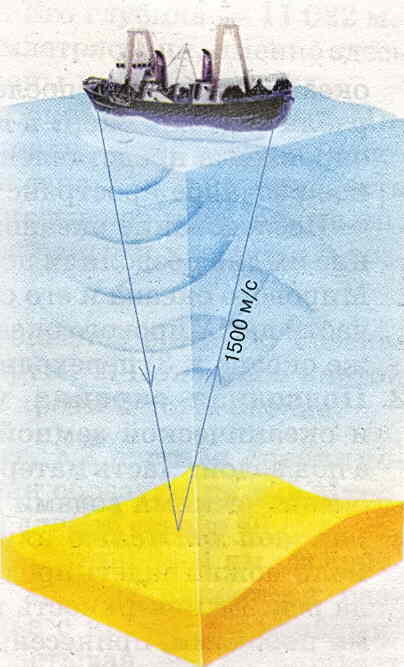 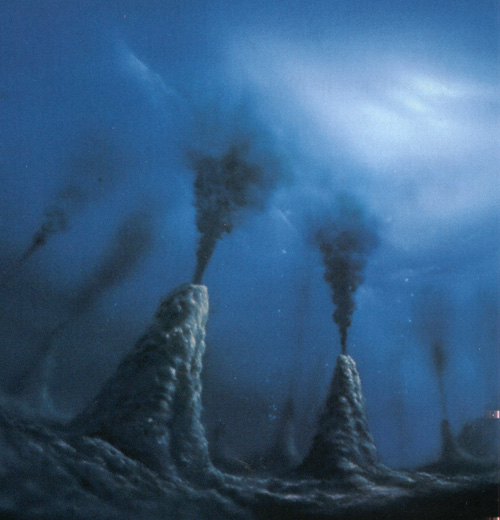 13
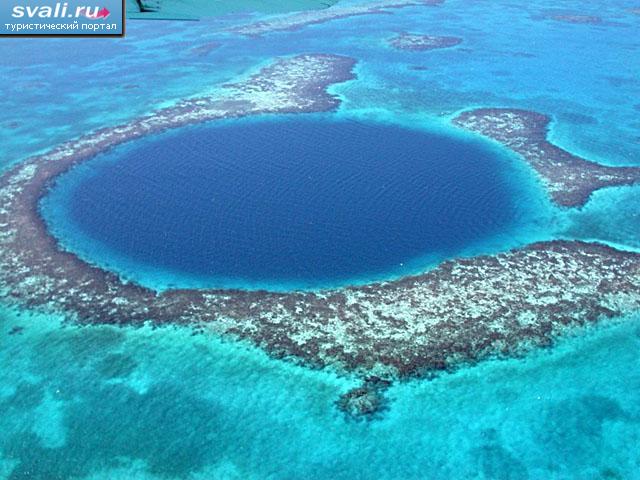 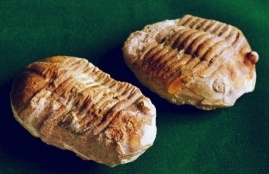 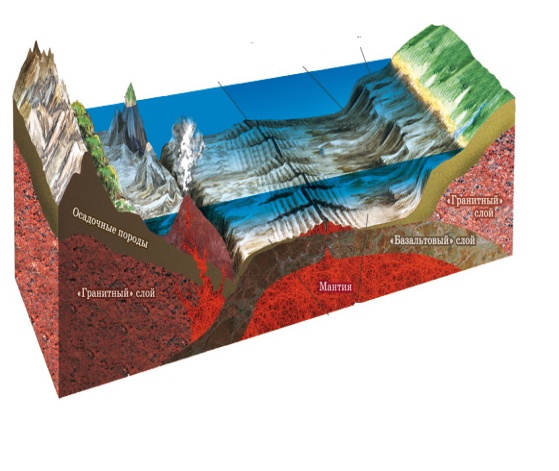 Кроссворд «Рельеф дна Мирового океана»
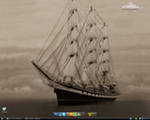 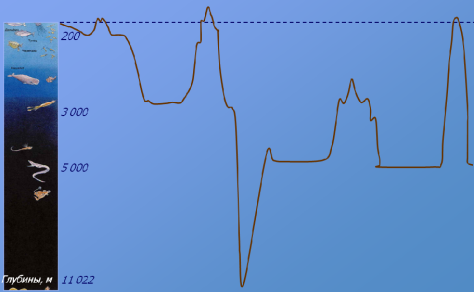 Ч
Е
2
Л
3
Л
4
5
6
Е
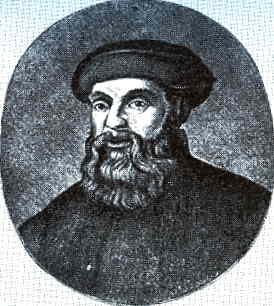 Н
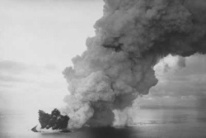 Д
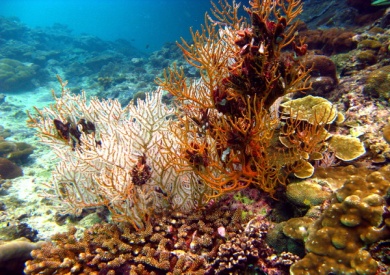 7
Ж
8
9
Е
10
11
Р
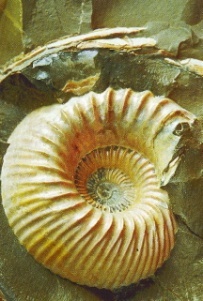 12
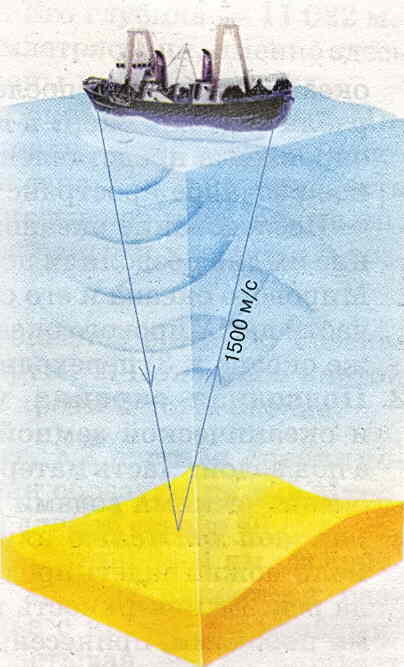 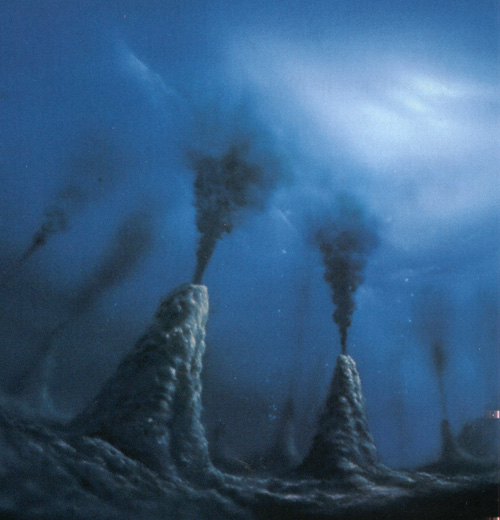 13
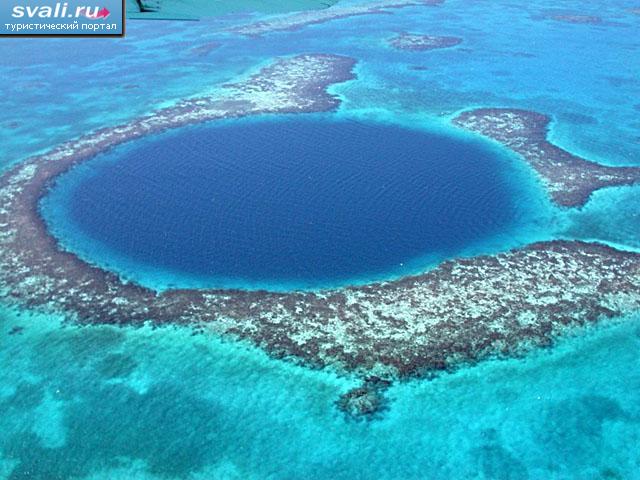 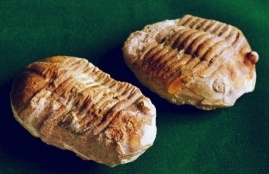 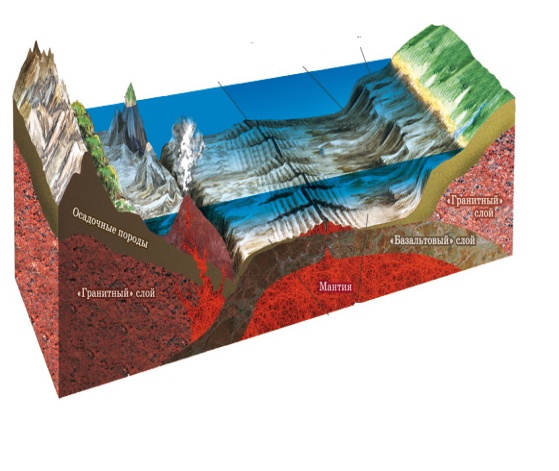 Кроссворд «Рельеф дна Мирового океана»
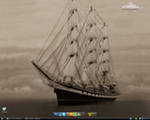 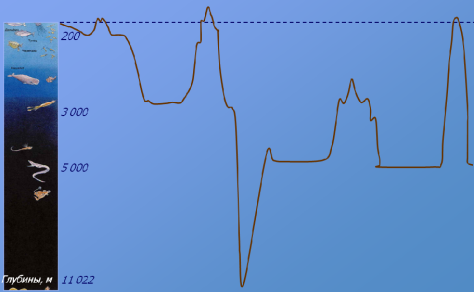 Ч
Е
Э
Х
О
Л
О
Т
3
Л
4
5
6
Е
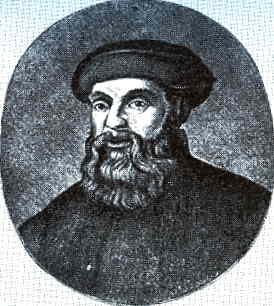 Н
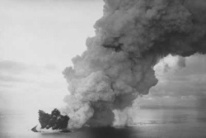 Д
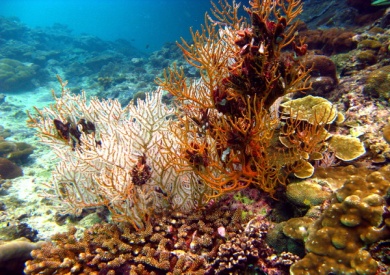 7
Ж
8
9
Е
10
11
Р
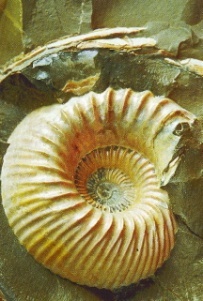 12
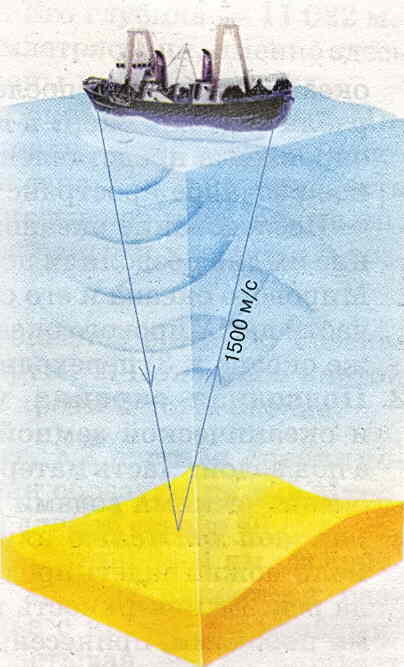 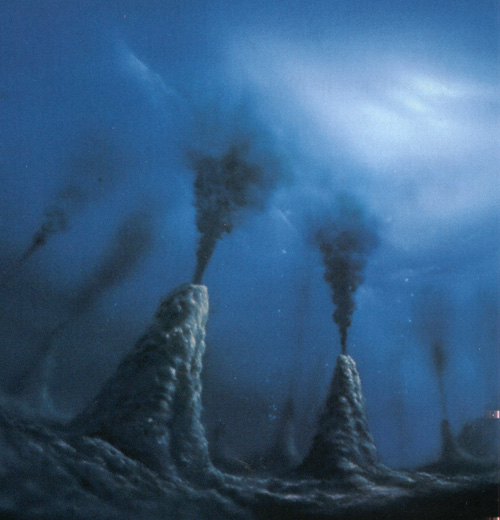 13
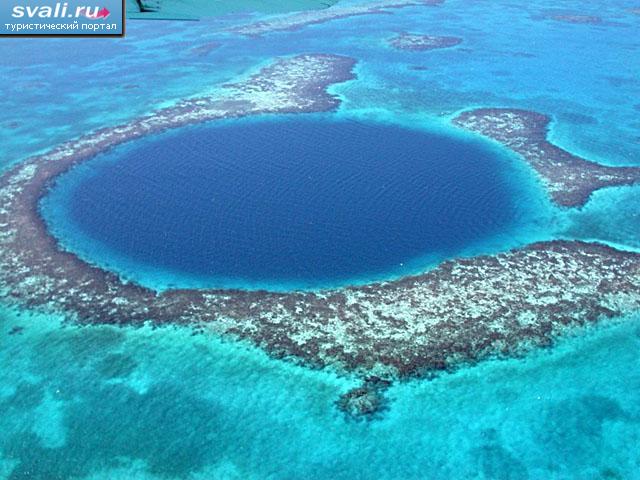 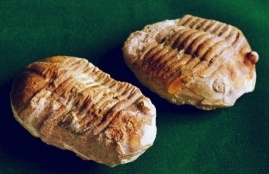 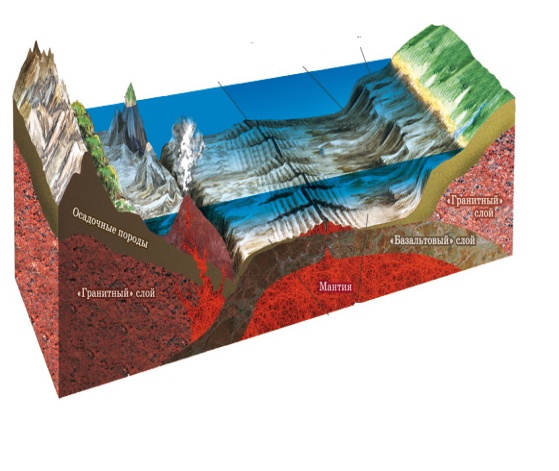 Кроссворд «Рельеф дна Мирового океана»
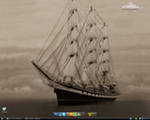 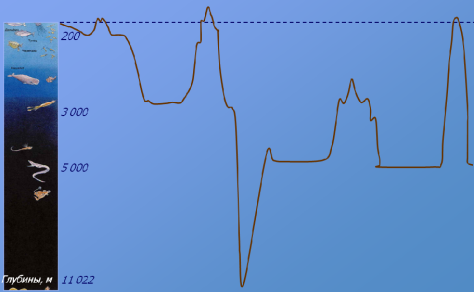 Ч
Е
Э
Х
О
Л
О
Т
Ш
Л
4
Е
5
6
Е
Л
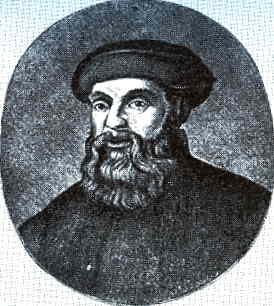 Н
Ь
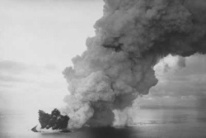 Д
Ф
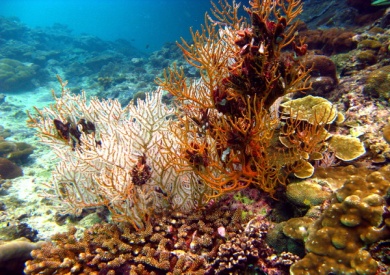 7
Ж
8
9
Е
10
11
Р
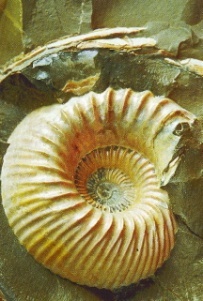 12
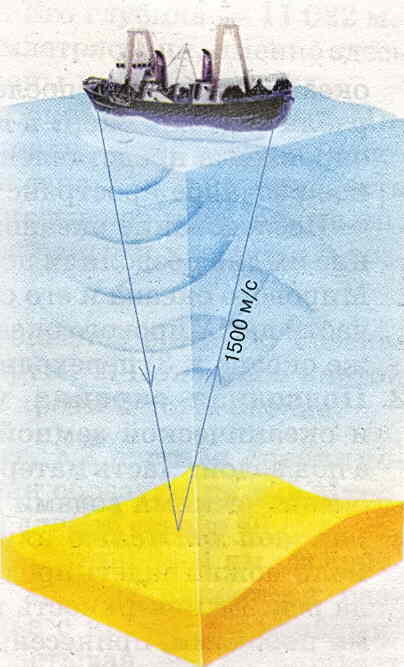 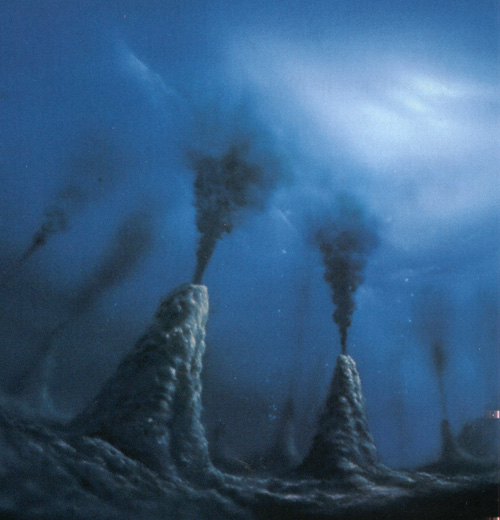 13
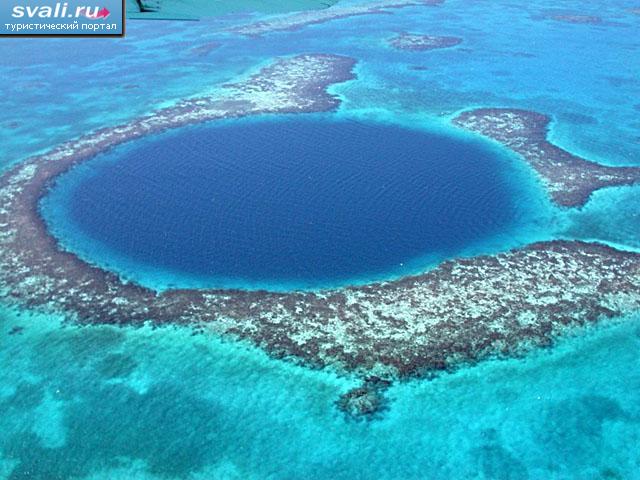 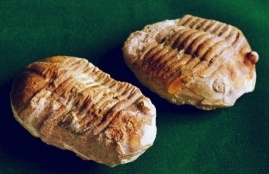 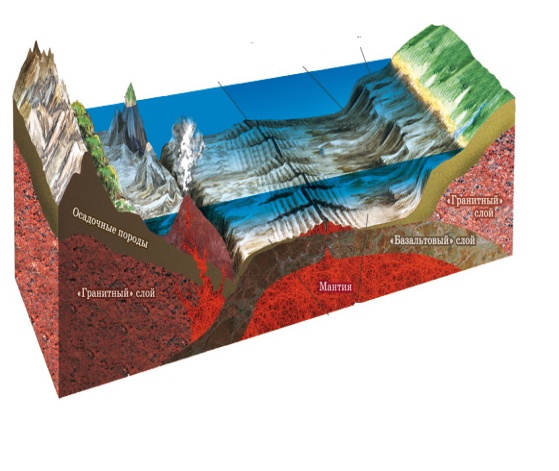 Кроссворд «Рельеф дна Мирового океана»
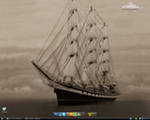 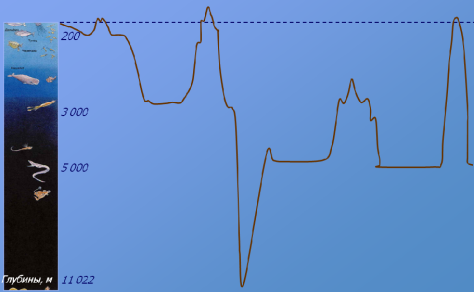 Ч
Е
Э
Х
О
Л
О
Т
Ш
Л
В
Н
Е
Ш
Н
И
Е
5
6
Е
Л
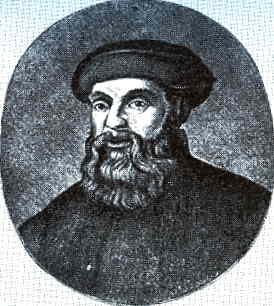 Н
Ь
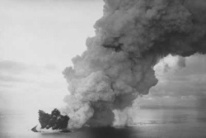 Д
Ф
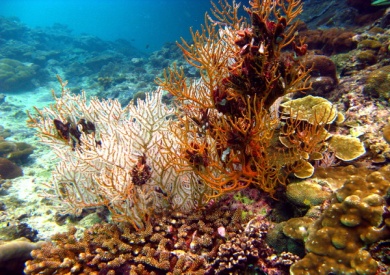 7
Ж
8
9
Е
10
11
Р
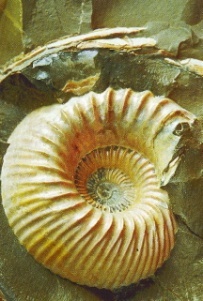 12
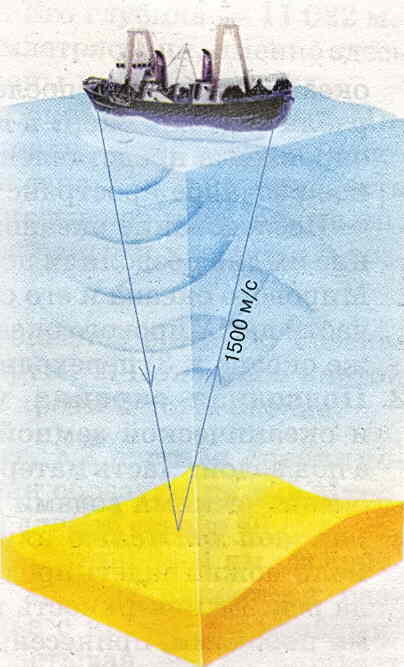 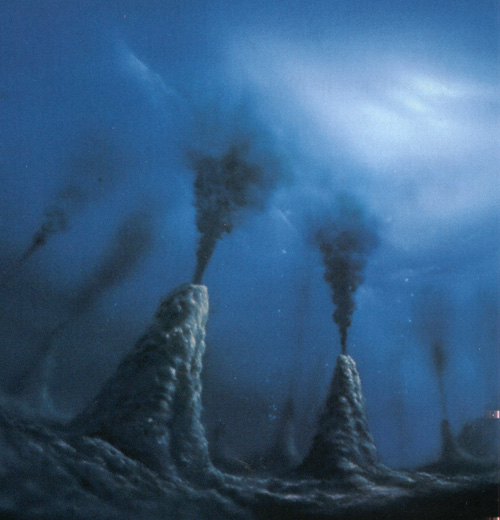 13
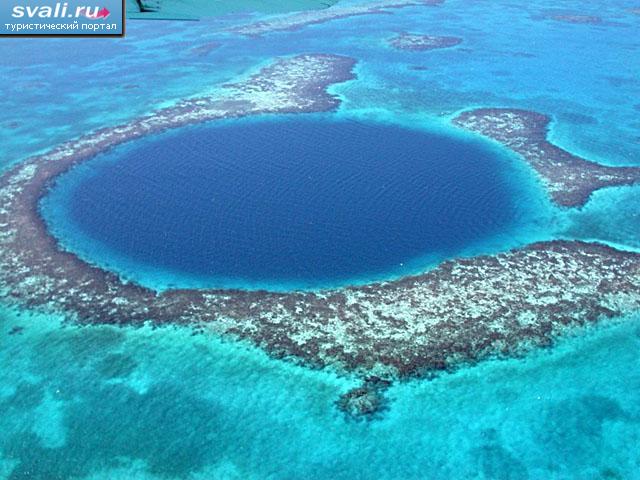 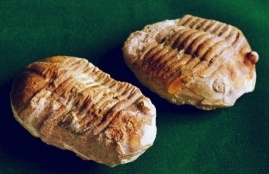 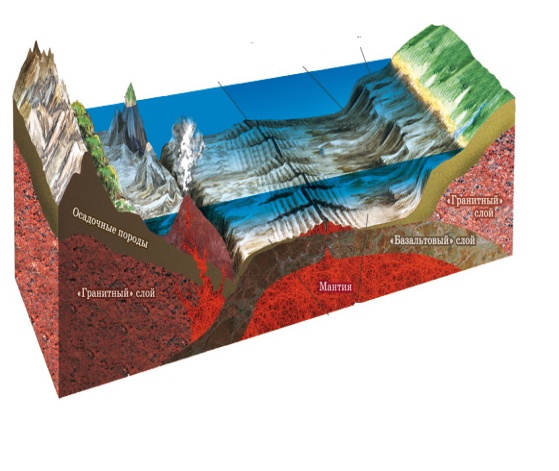 Кроссворд «Рельеф дна Мирового океана»
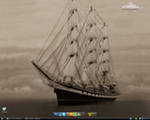 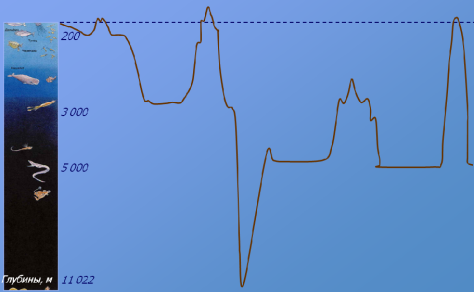 Ч
Е
Э
Х
О
Л
О
Т
Ш
Л
В
Н
Е
Ш
Н
И
Е
К
6
Е
Л
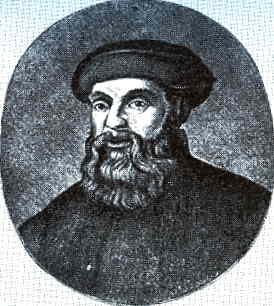 О
Н
Ь
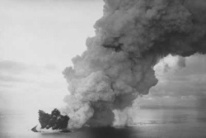 Т
Д
Ф
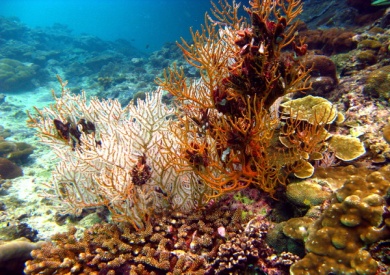 Л
7
Ж
8
9
О
Е
10
11
В
Р
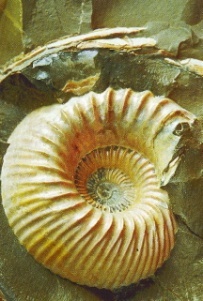 И
Н
12
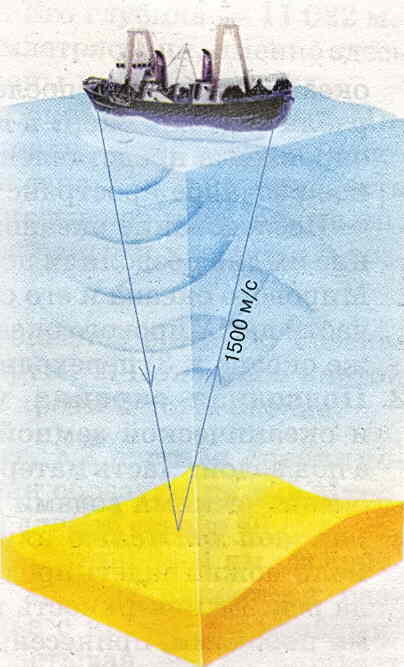 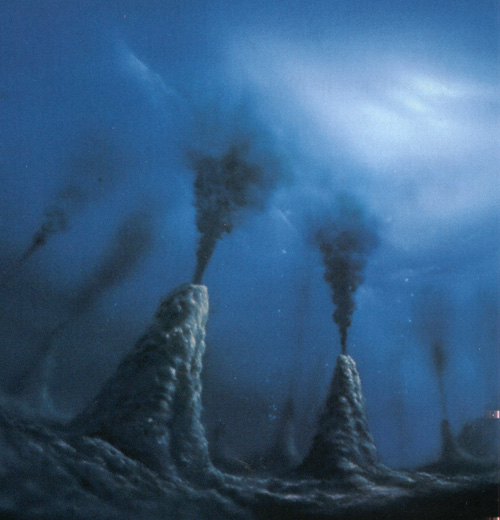 13
А
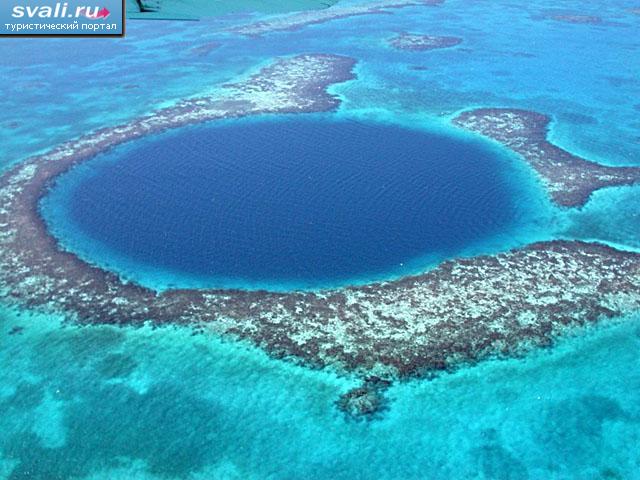 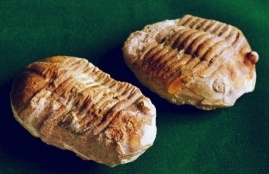 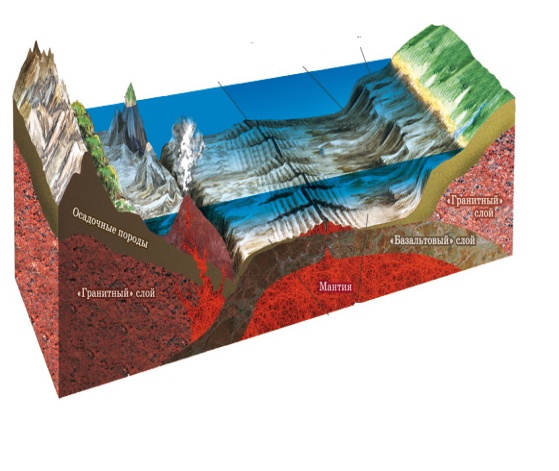 Кроссворд « Рельеф дна Мирового океана»
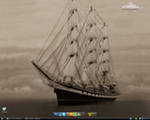 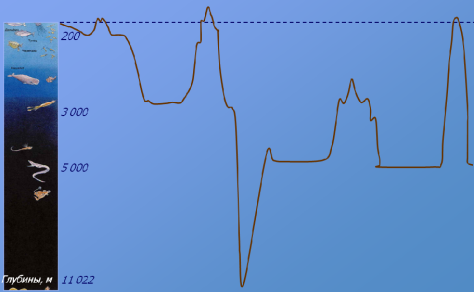 Ч
Е
Э
Х
О
Л
О
Т
Ш
Л
В
Н
Е
Ш
Н
И
Е
К
Ч
Е
Р
Н
Ы
Е
К
У
Р
И
Л
Ь
Щ
И
К
И
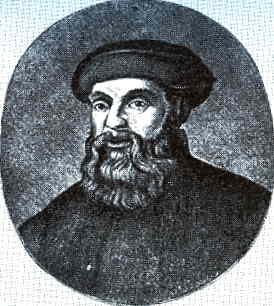 О
Н
Ь
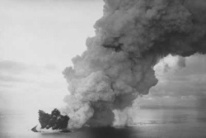 Т
Д
Ф
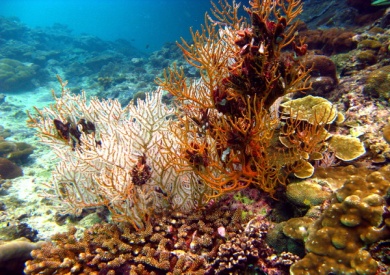 Л
7
Ж
8
9
О
Е
10
11
В
Р
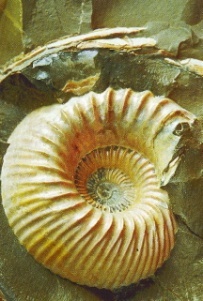 И
Н
12
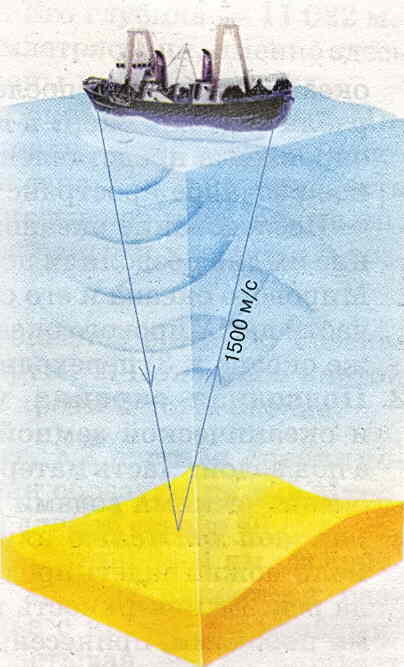 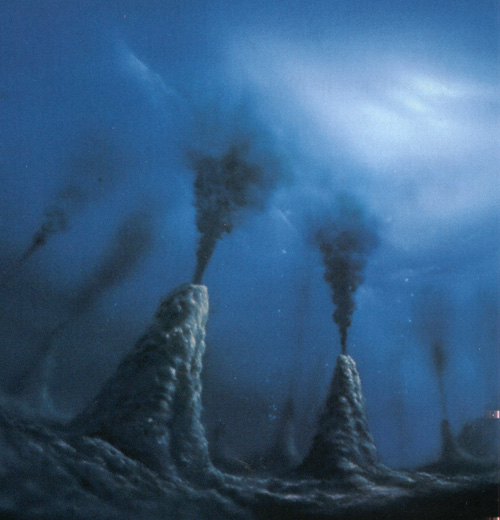 13
А
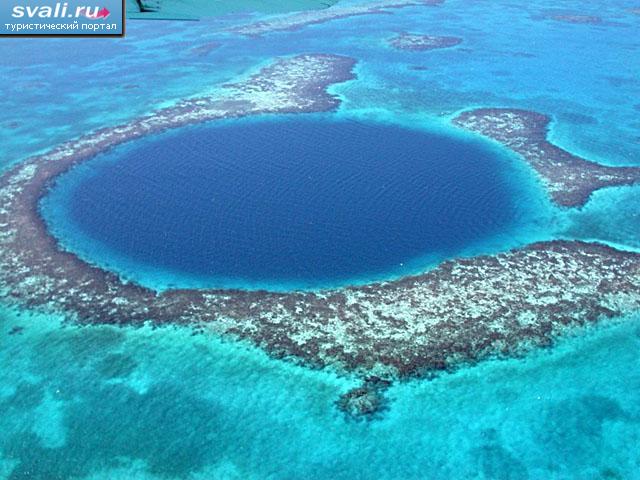 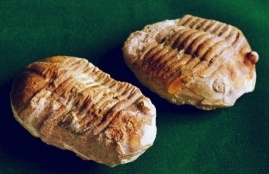 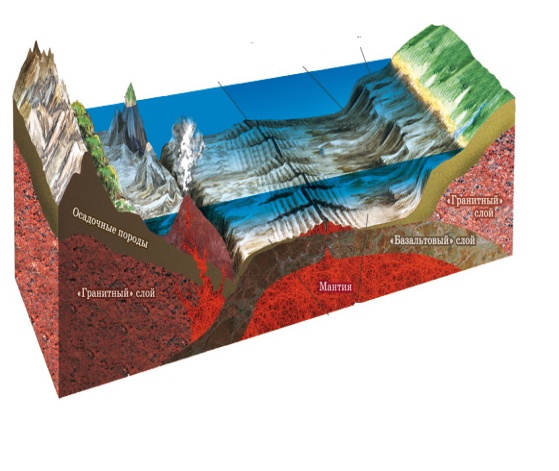 Кроссворд « Рельеф дна Мирового океана»
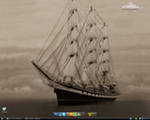 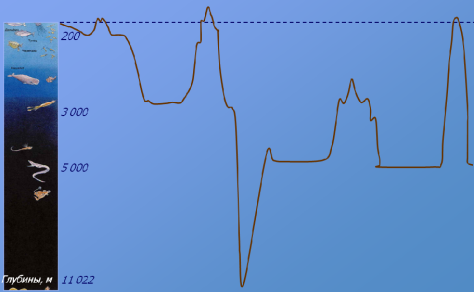 Ч
Е
Э
Х
О
Л
О
Т
Ш
Л
В
Н
Е
Ш
Н
И
Е
К
Ч
Е
Р
Н
Ы
Е
К
У
Р
И
Л
Ь
Щ
И
К
И
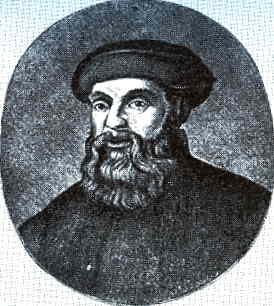 О
Н
Ь
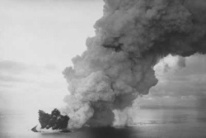 Т
Д
Ф
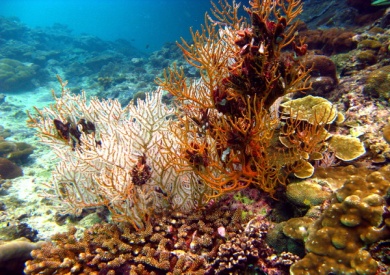 Л
Л
Ж
8
9
О
О
Е
10
11
В
Т
Р
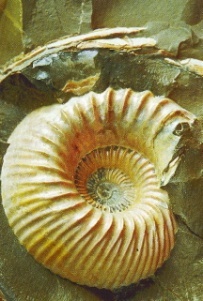 И
Н
12
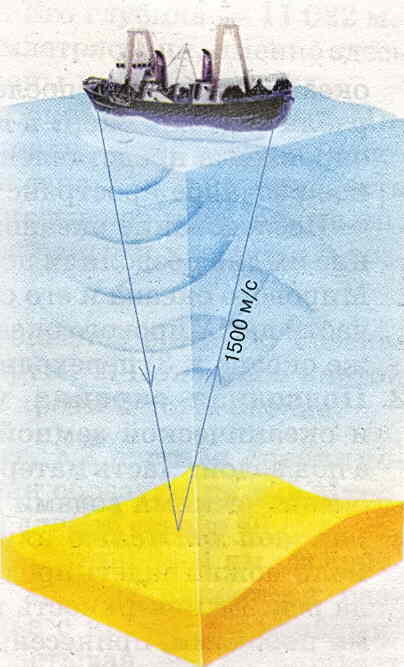 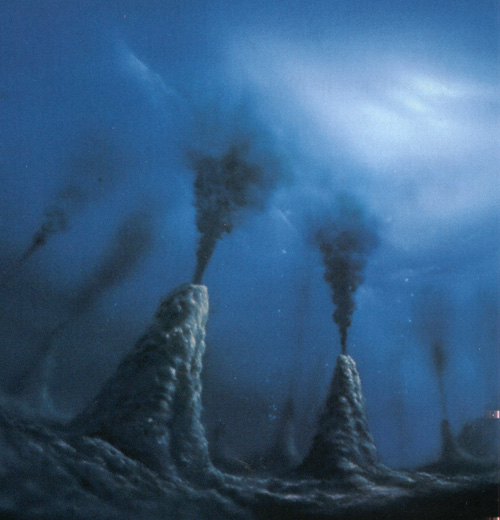 13
А
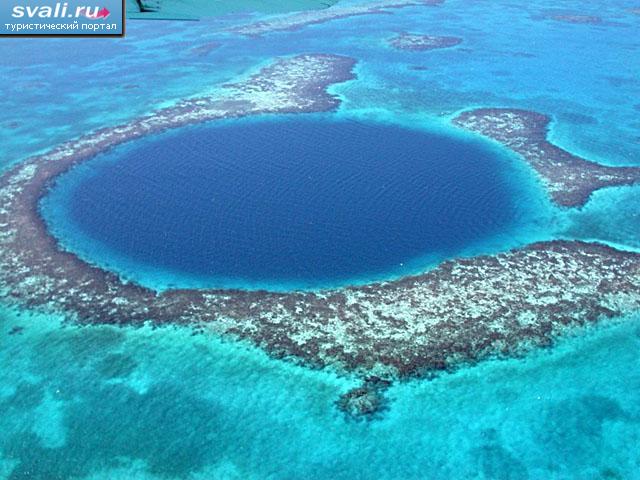 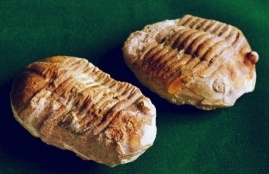 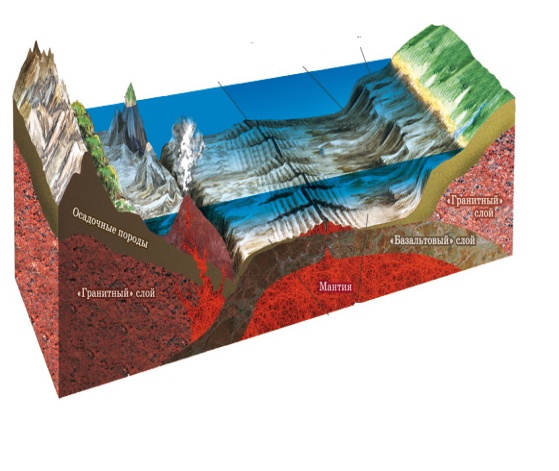 Кроссворд «Рельеф дна Мирового океана»
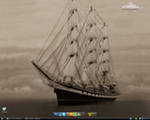 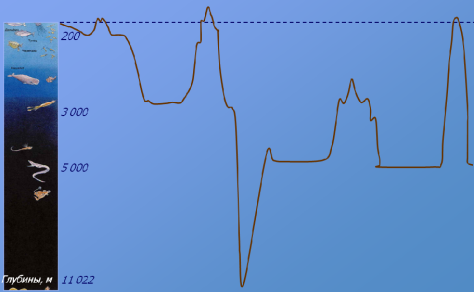 Ч
Е
Э
Х
О
Л
О
Т
Ш
Л
В
Н
Е
Ш
Н
И
Е
К
Ч
Е
Р
Н
Ы
Е
К
У
Р
И
Л
Ь
Щ
И
К
И
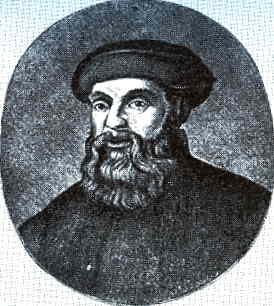 О
Н
Ь
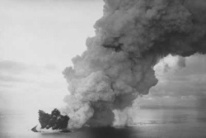 Т
Д
Ф
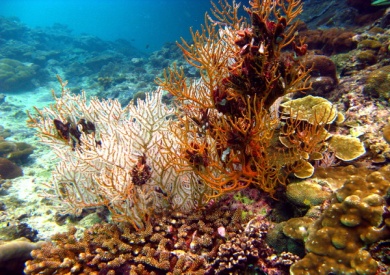 Л
Л
Ж
Р
9
О
О
Е
10
11
Е
В
Т
Р
Л
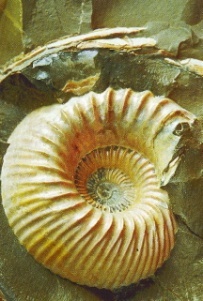 И
Ь
Н
12
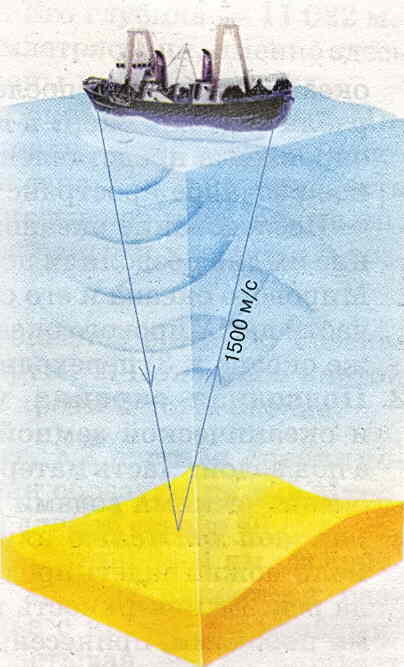 Е
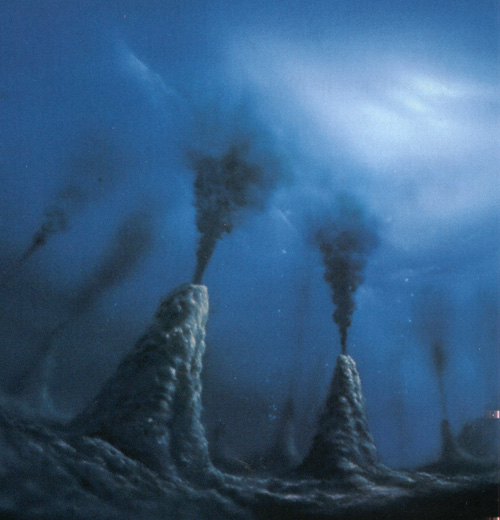 13
А
Ф
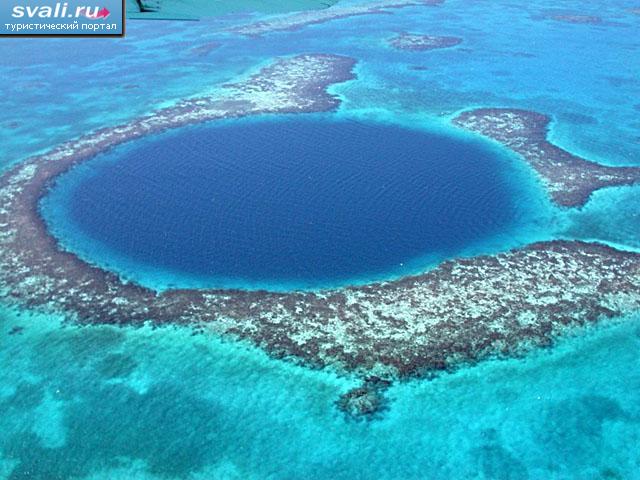 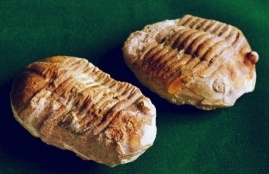 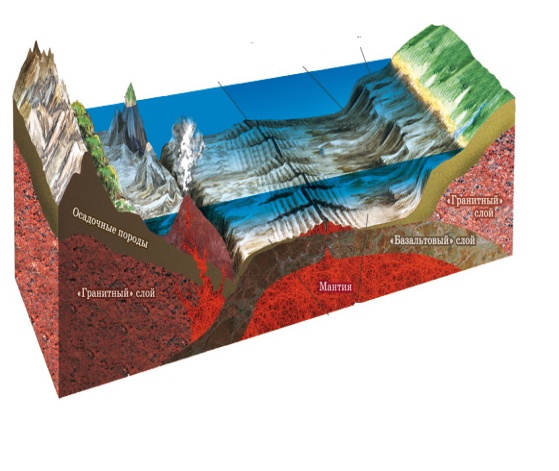 Кроссворд «Рельеф дна Мирового океана»
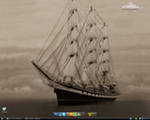 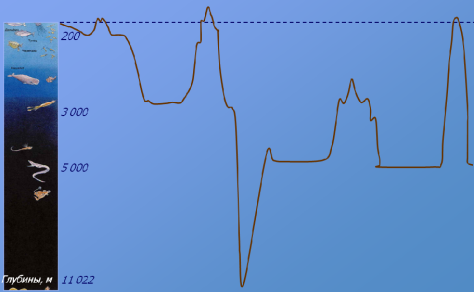 Ч
Е
Э
Х
О
Л
О
Т
Ш
Л
В
Н
Е
Ш
Н
И
Е
К
Ч
Е
Р
Н
Ы
Е
К
У
Р
И
Л
Ь
Щ
И
К
И
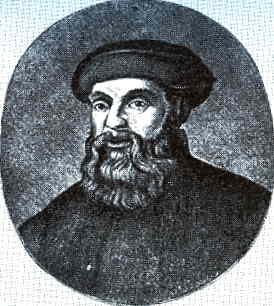 О
Н
Ь
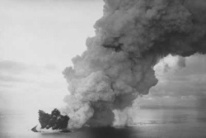 Т
Д
Ф
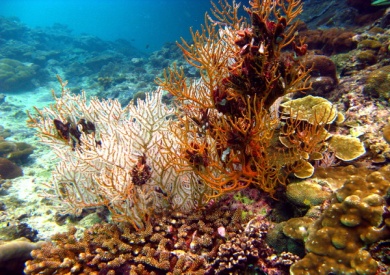 Л
Л
Ж
Р
Л
О
Ж
Е
О
Е
А
Н
А
10
11
Е
К
В
Т
Р
Л
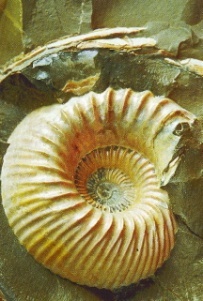 И
Ь
Н
12
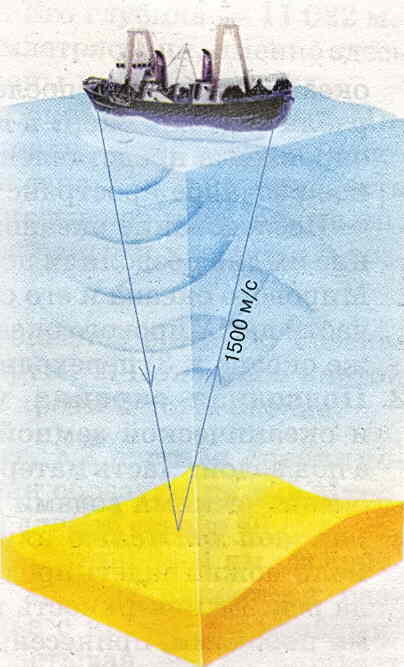 Е
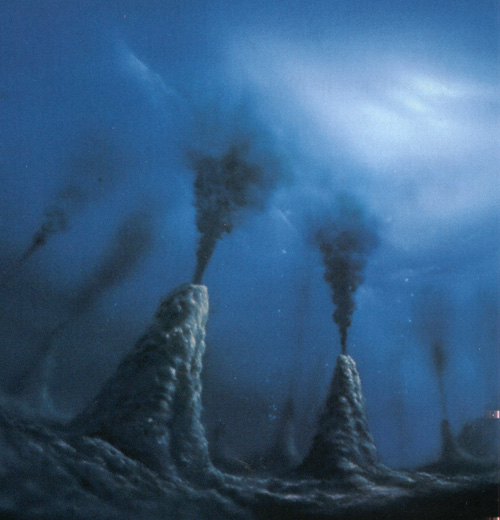 13
А
Ф
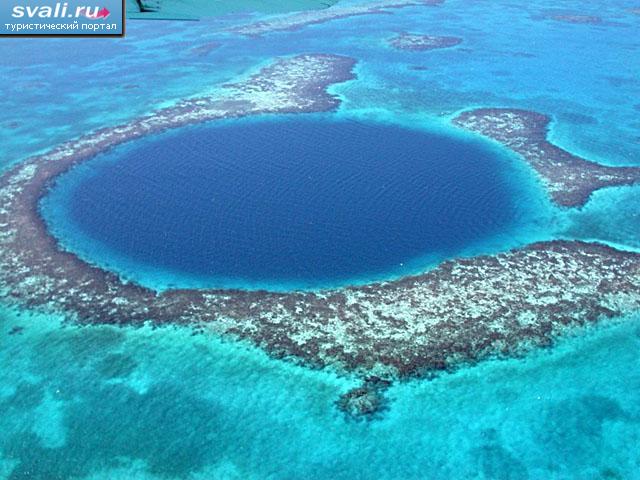 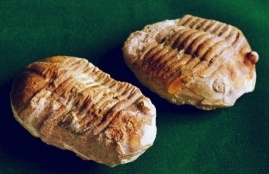 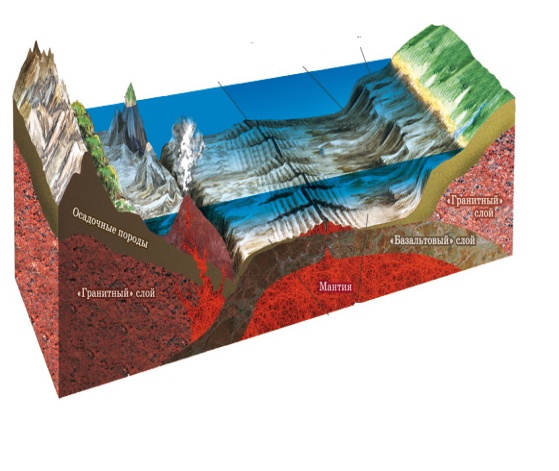 Кроссворд «Рельеф дна Мирового океана»
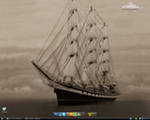 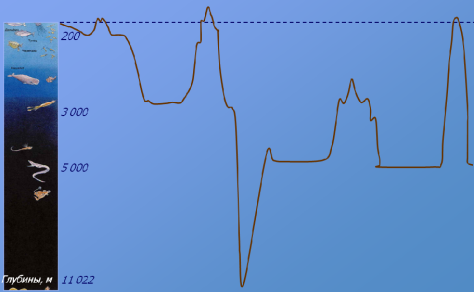 Ч
Е
Э
Х
О
Л
О
Т
Ш
Л
В
Н
Е
Ш
Н
И
Е
К
Ч
Е
Р
Н
Ы
Е
К
У
Р
И
Л
Ь
Щ
И
К
И
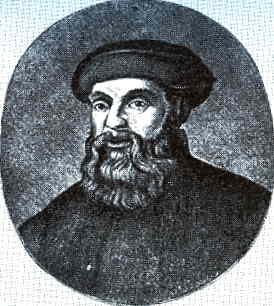 О
Н
Ь
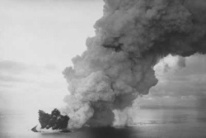 Т
Д
Ф
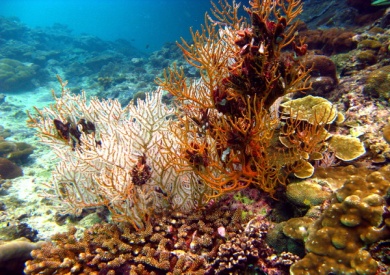 Л
Л
Ж
Р
Л
О
Ж
Е
О
Е
А
Н
А
М
А
Г
Е
Л
Л
А
Н
К
В
Т
Р
Л
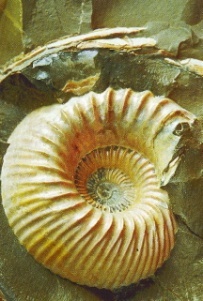 И
Ь
Н
12
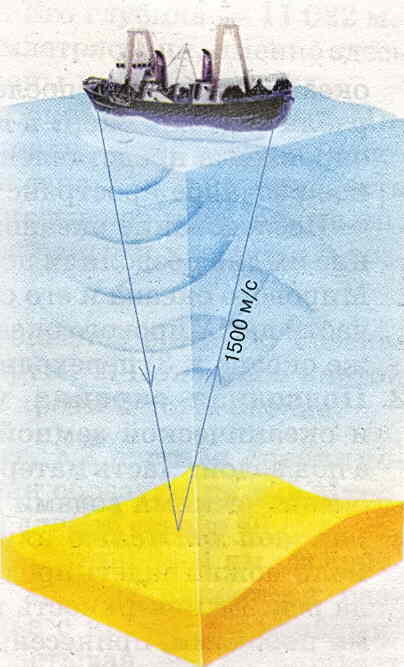 Е
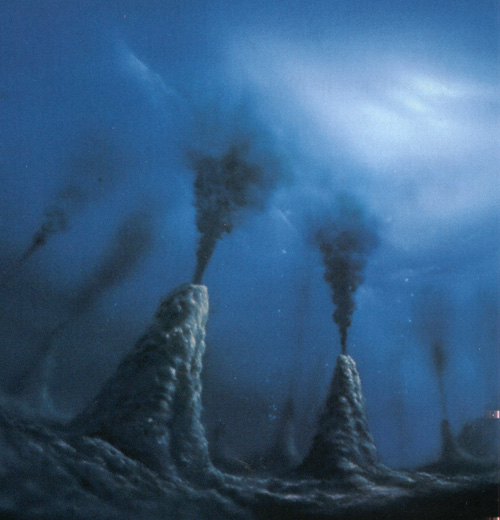 13
А
Ф
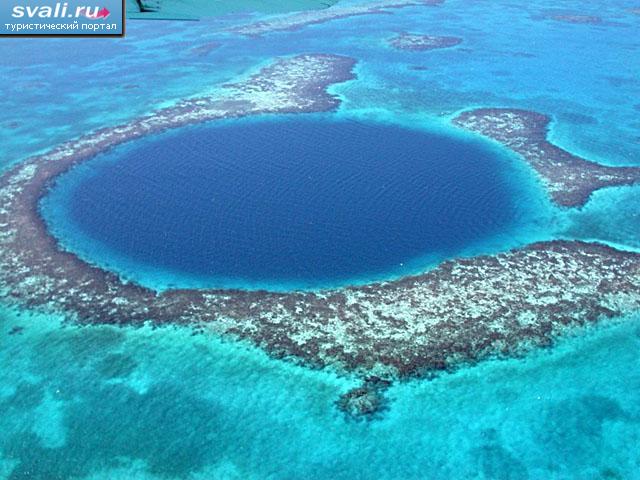 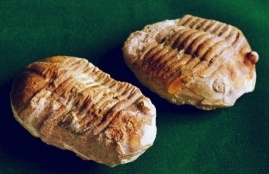 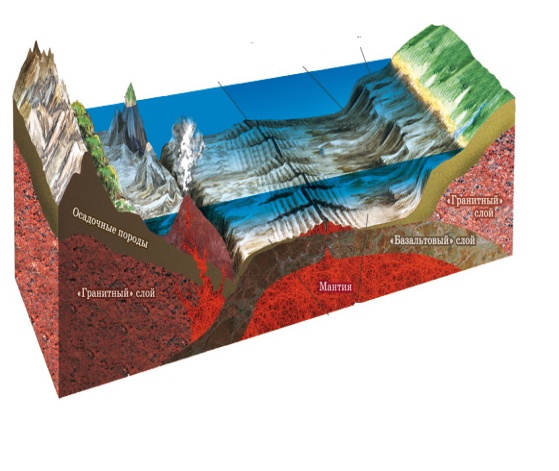 Кроссворд «Рельеф дна Мирового океана»
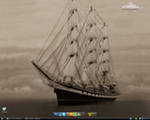 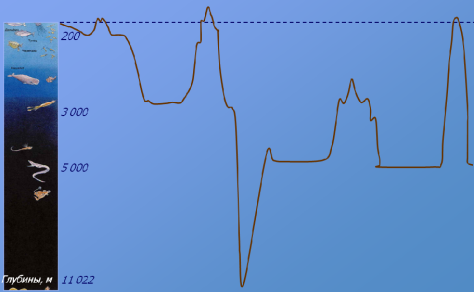 Ч
Е
Э
Х
О
Л
О
Т
Ш
Л
В
Н
Е
Ш
Н
И
Е
К
Ч
Е
Р
Н
Ы
Е
К
У
Р
И
Л
Ь
Щ
И
К
И
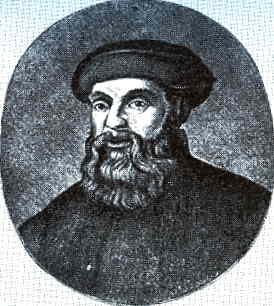 О
Н
Ь
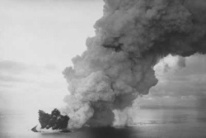 Т
Д
Ф
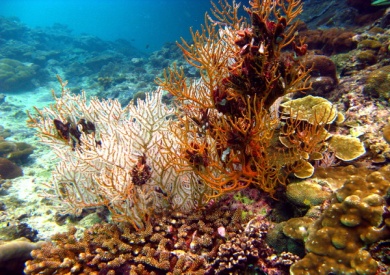 Л
Л
Ж
Р
Л
О
Ж
Е
О
Е
А
Н
А
М
А
Г
Е
Л
Л
А
Н
К
В
Т
Р
Т
Л
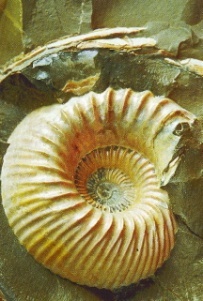 И
О
Ь
Н
12
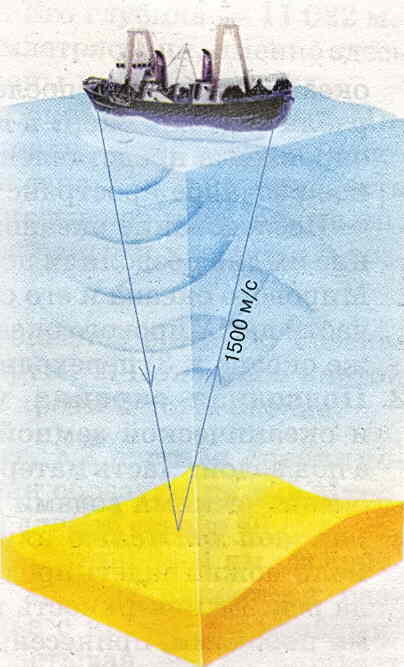 Л
Е
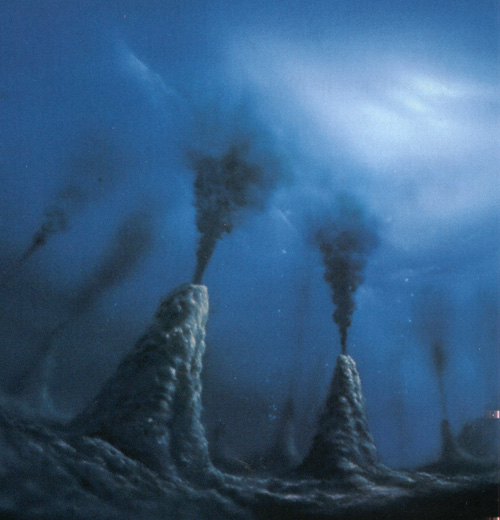 13
А
Л
Ф
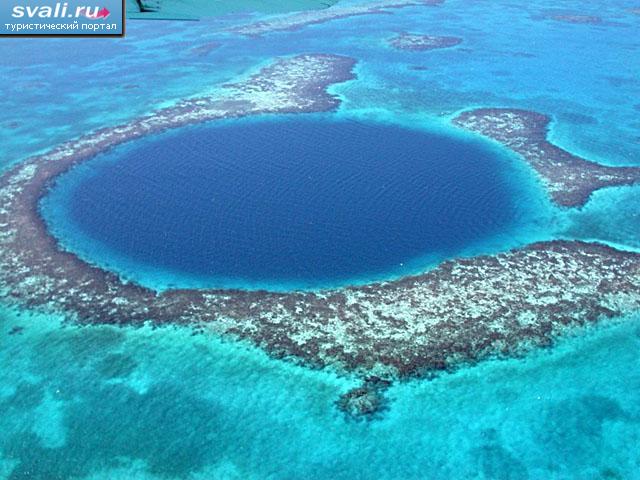 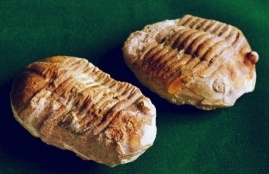 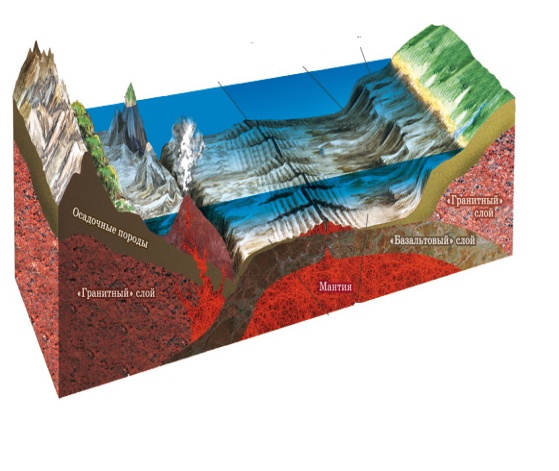 Кроссворд « Рельеф дна Мирового океана»
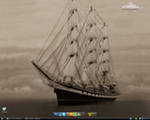 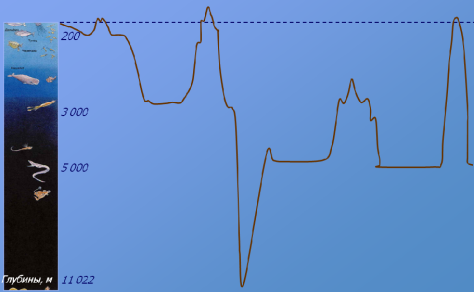 Ч
Е
Э
Х
О
Л
О
Т
Ш
Л
В
Н
Е
Ш
Н
И
Е
К
Ч
Е
Р
Н
Ы
Е
К
У
Р
И
Л
Ь
Щ
И
К
И
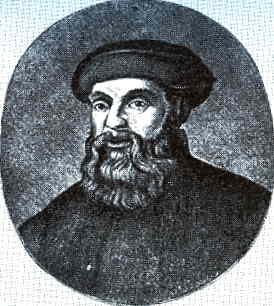 О
Н
Ь
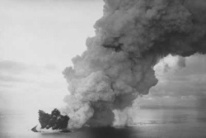 Т
Д
Ф
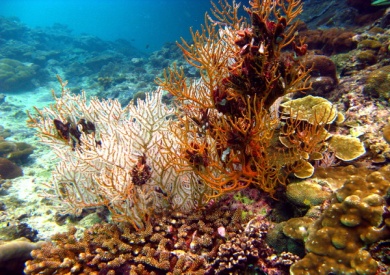 Л
Л
Ж
Р
Л
О
Ж
Е
О
Е
А
Н
А
М
А
Г
Е
Л
Л
А
Н
К
В
Т
Р
Т
Л
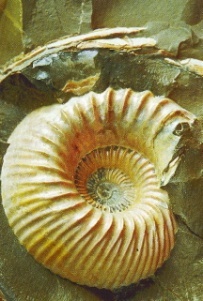 И
О
Ь
Н
Т
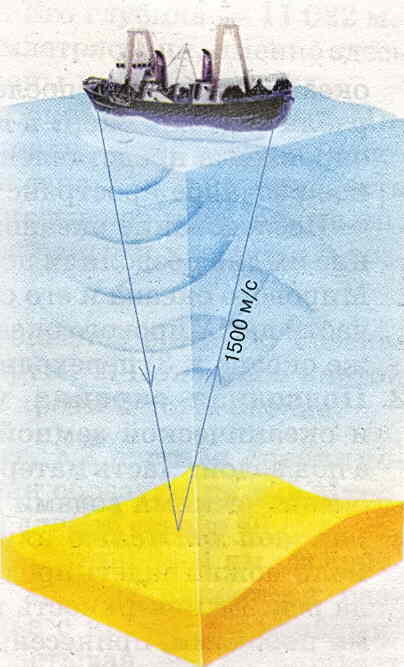 Л
Е
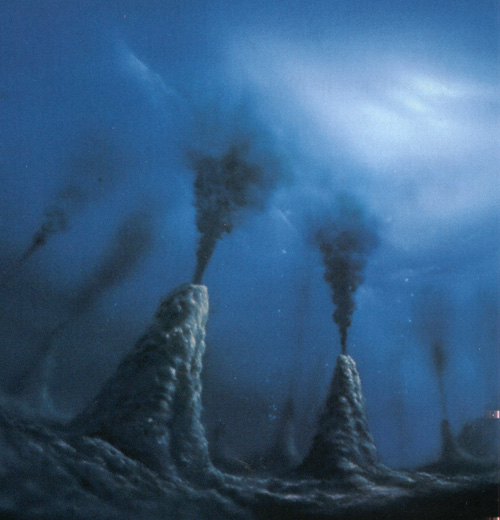 13
А
И
Л
Ф
Х
И
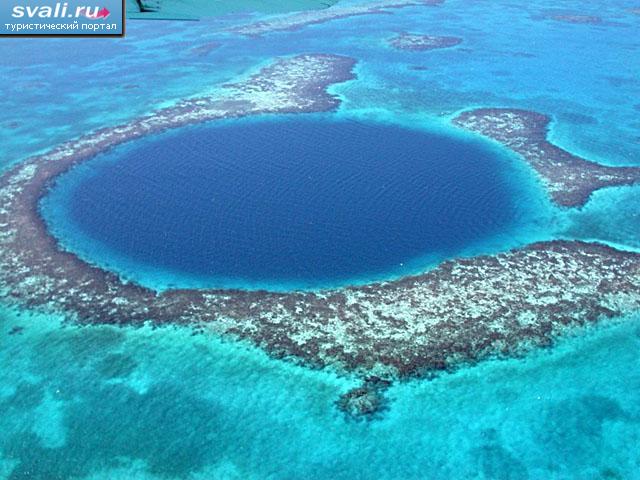 Й
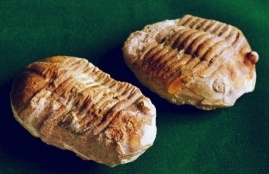 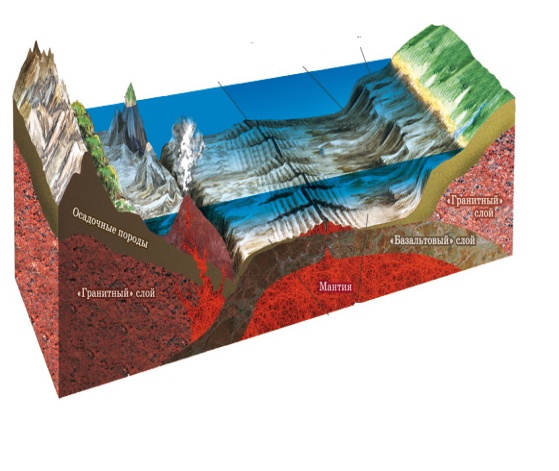 Кроссворд « Рельеф дна Мирового океана»
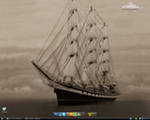 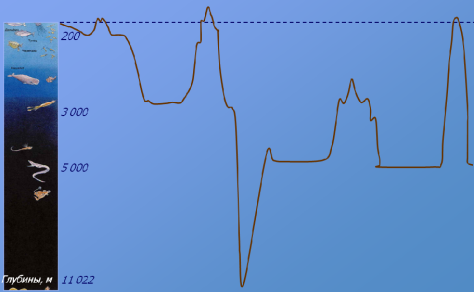 Ч
Е
Э
Х
О
Л
О
Т
Ш
Л
В
Н
Е
Ш
Н
И
Е
К
Ч
Е
Р
Н
Ы
Е
К
У
Р
И
Л
Ь
Щ
И
К
И
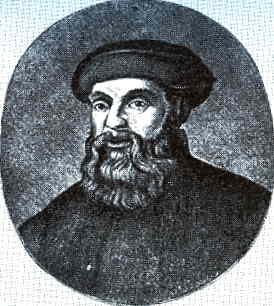 О
Н
Ь
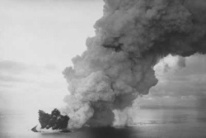 Т
Д
Ф
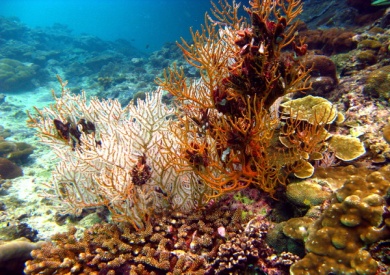 Л
Л
Ж
Р
Л
О
Ж
Е
О
Е
А
Н
А
М
А
Г
Е
Л
Л
А
Н
К
В
Т
Р
Т
Л
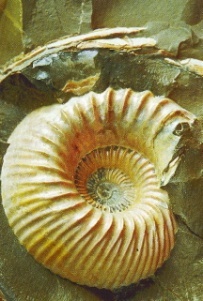 И
О
Ь
Н
Т
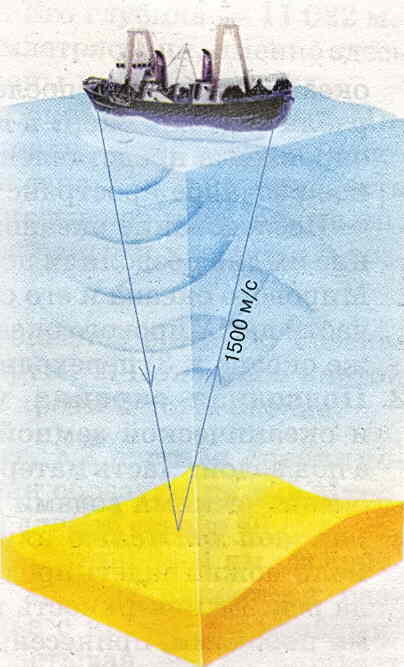 Л
Е
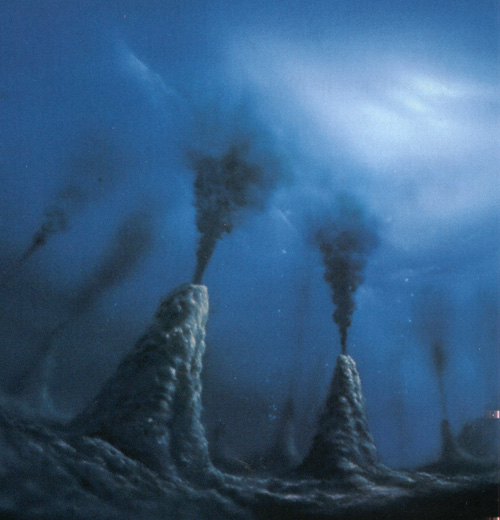 М
А
Р
И
А
Н
С
К
И
Й
Л
Ф
Х
И
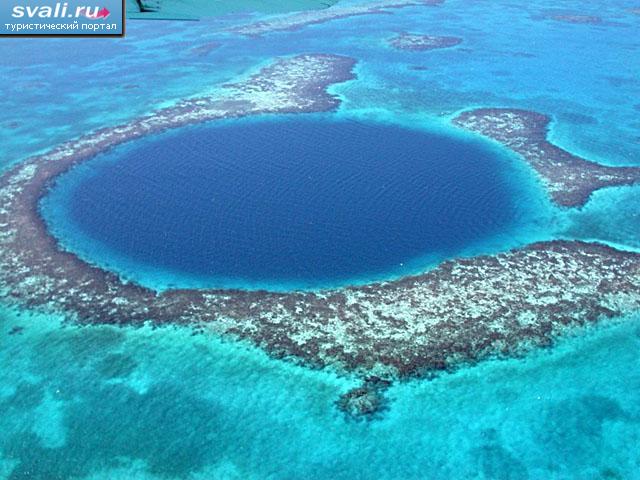 Й
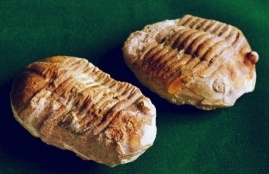 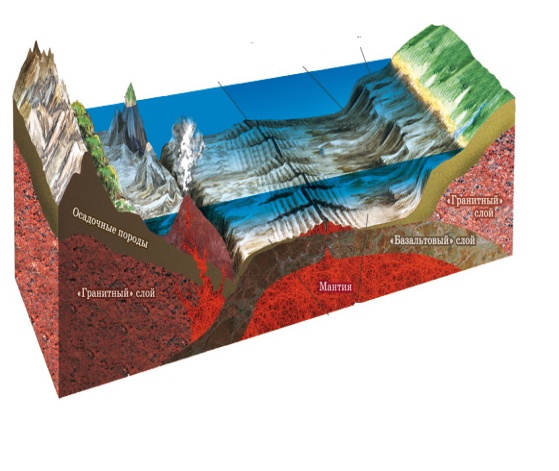 Кроссворд « Рельеф дна Мирового океана»
Кроссворд «Рельеф дна Мирового океана»
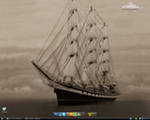 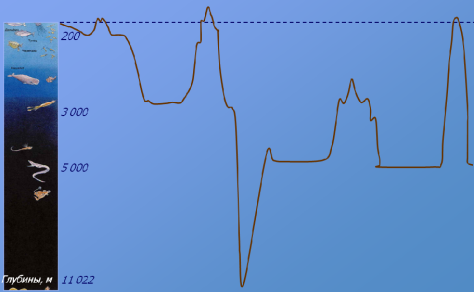 Ч
Е
Э
Х
О
Л
О
Т
Ш
Л
В
Н
Е
Ш
Н
И
Е
К
Ч
Е
Р
Н
Ы
Е
К
У
Р
И
Л
Ь
Щ
И
К
ККК
И
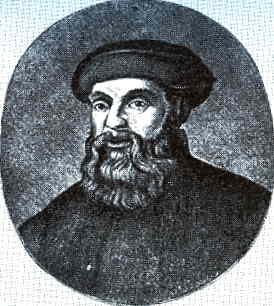 О
Н
Ь
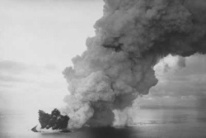 Т
Д
Ф
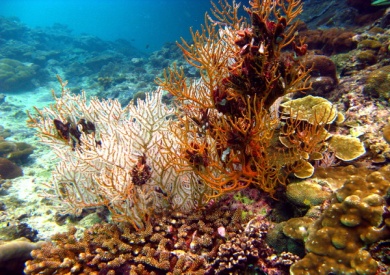 Л
Л
Ж
Р
Л
О
Ж
Е
О
Е
А
Н
А
М
А
Г
Е
Л
Л
А
Н
К
В
Т
Р
Т
Л
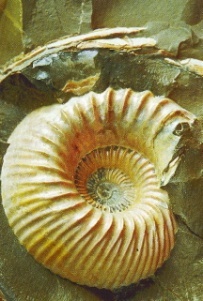 И
О
Ь
Н
Т
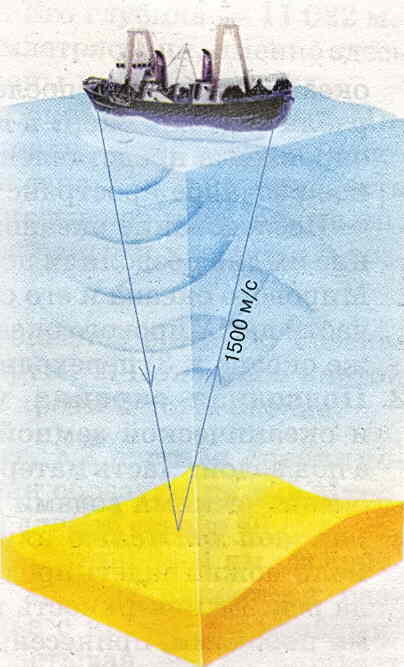 Л
Е
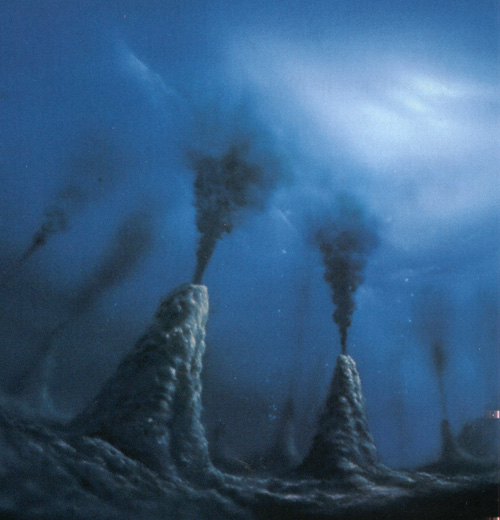 М
А
Р
И
А
Н
С
К
И
Й
Л
Ф
Х
И
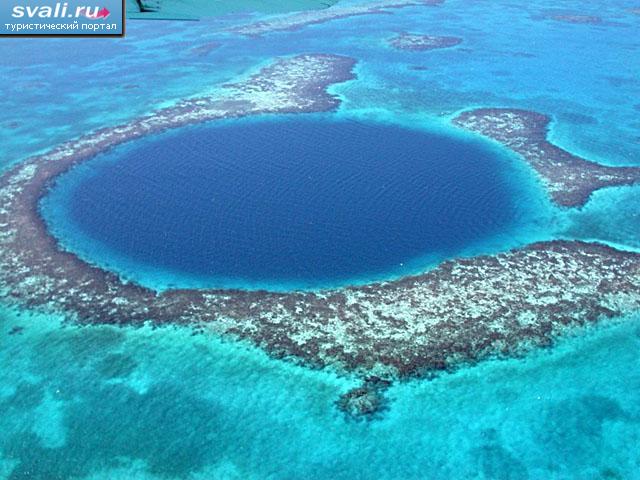 Й
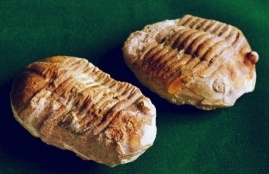 Вывод: 
   1 Ранее недоступное для изучения дно океана теперь
 исследуются с помощью специальных судов,
 подводных и космических аппаратов.
   2 Самые крупные формы рельефа океанического дна- 
 это подводные окраины материков , переходная зона 
и  ложе океана.
   3 В рельефе подводной окраины материка 
выделяют шельф и материковый склон. В переходной
 зоне- островные дуги, глубоководные желоба. 
В рельефе  ложа океана- глубоководные равнины и 
срединно- океанические хребты.
  4 Самым  сложным и расчлененным рельефом 
отличается переходные области между материками 
и океанами.
  5 Срединно- океанические хребты- самое грандиозное 
горное сооружение на планете.
Домашнее задание:
Прочитать и пересказать § 22 , 
ответить на  вопросы 1-7
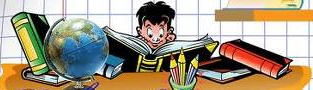